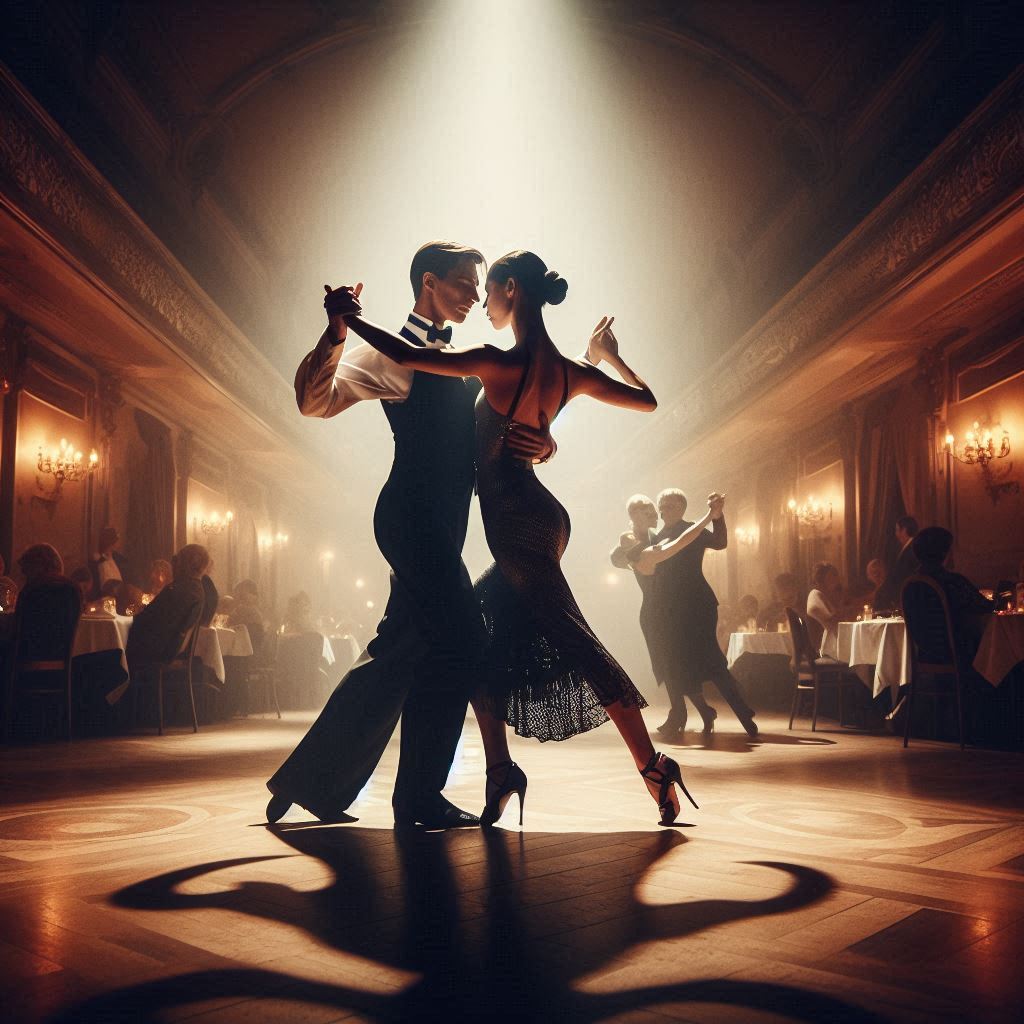 IT TAKES TWO TO TANGO


ROMANIAN EXPERIENCE
2024
[Speaker Notes: They say it takes two to tango. And life has proven it to us again and again. Tango is about movement, rhythm, passion and harmony.]
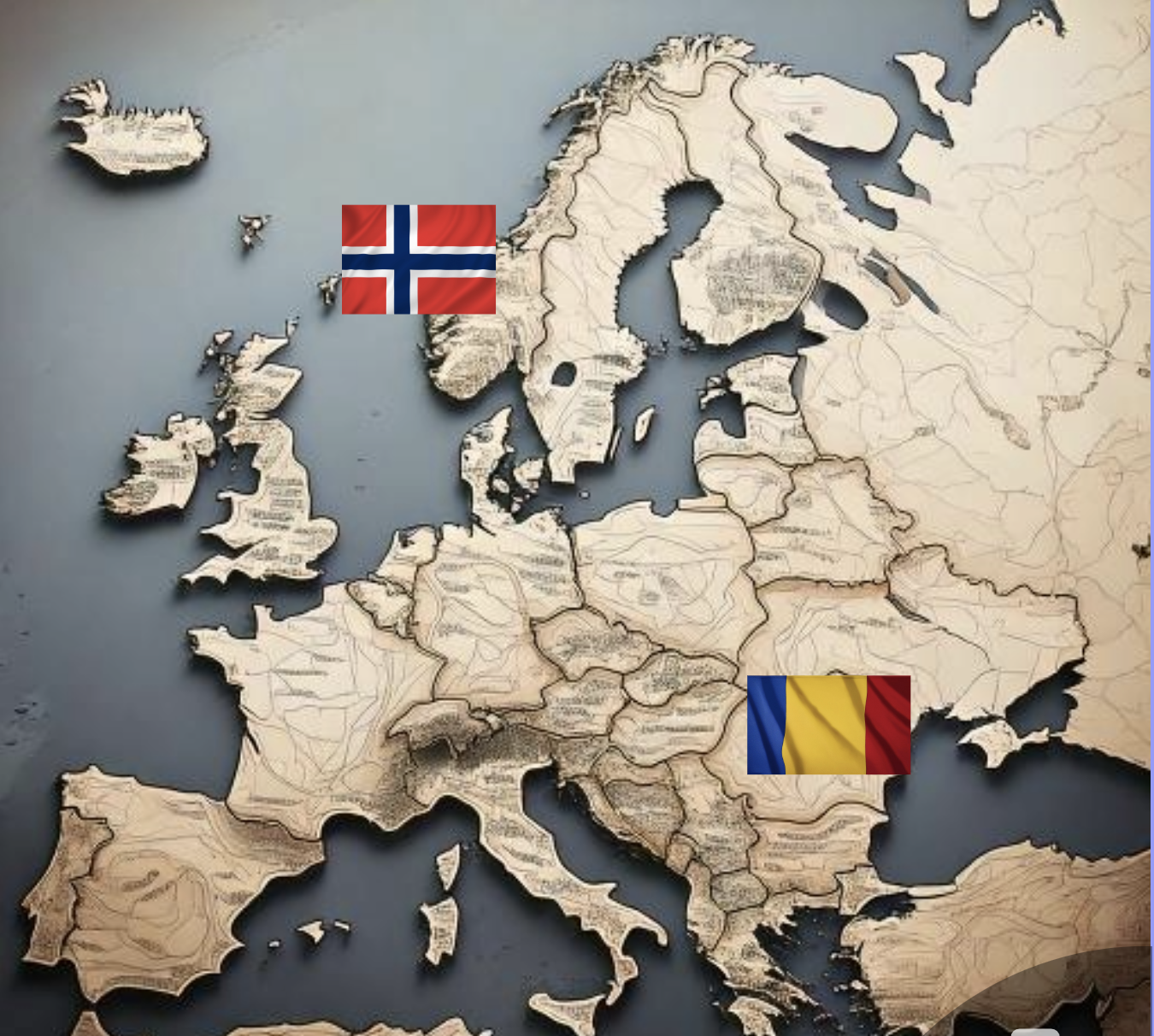 Can two different partners do the tango 
in harmony?
[Speaker Notes: Norway and Romania have been tangoed for some years already. But how similar should the partners be for the tango to exude all its harmonious beauty? Cause if we look at these two countries, they can be quite different.]
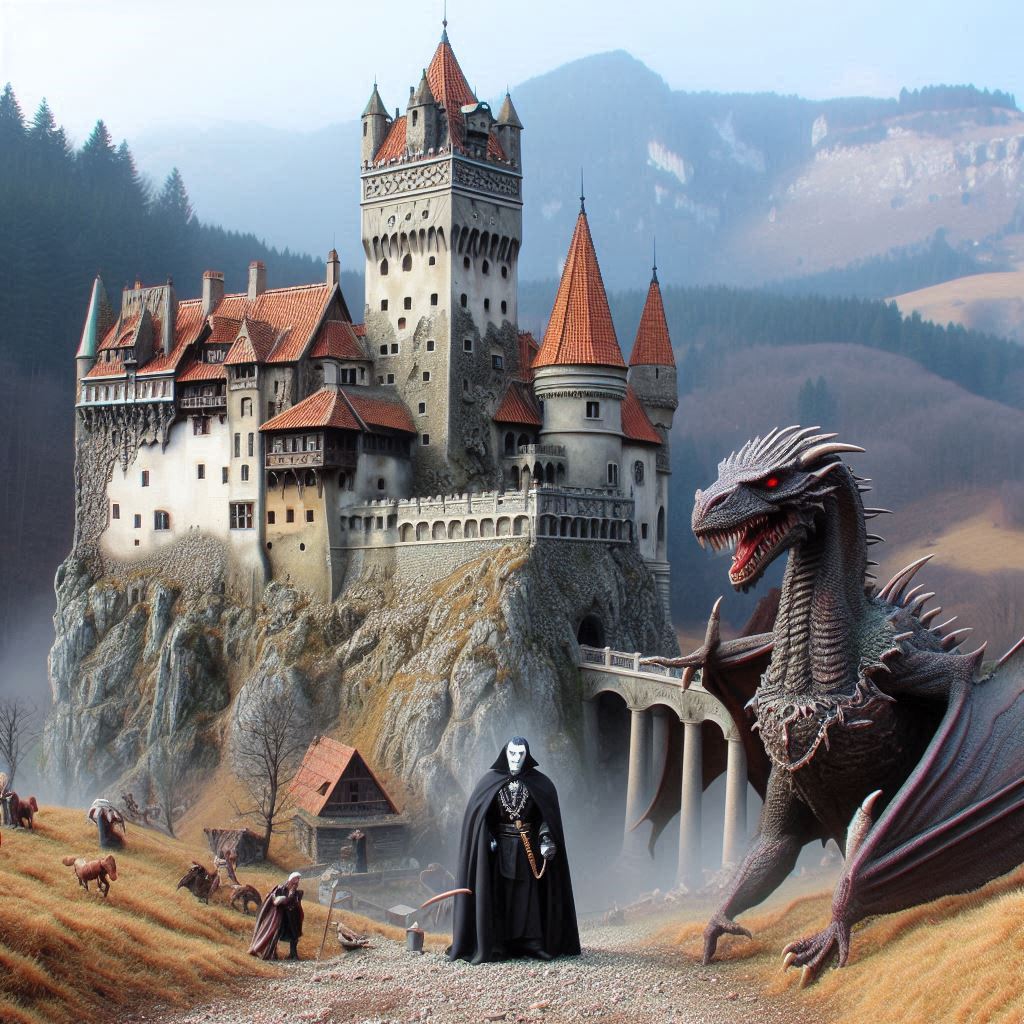 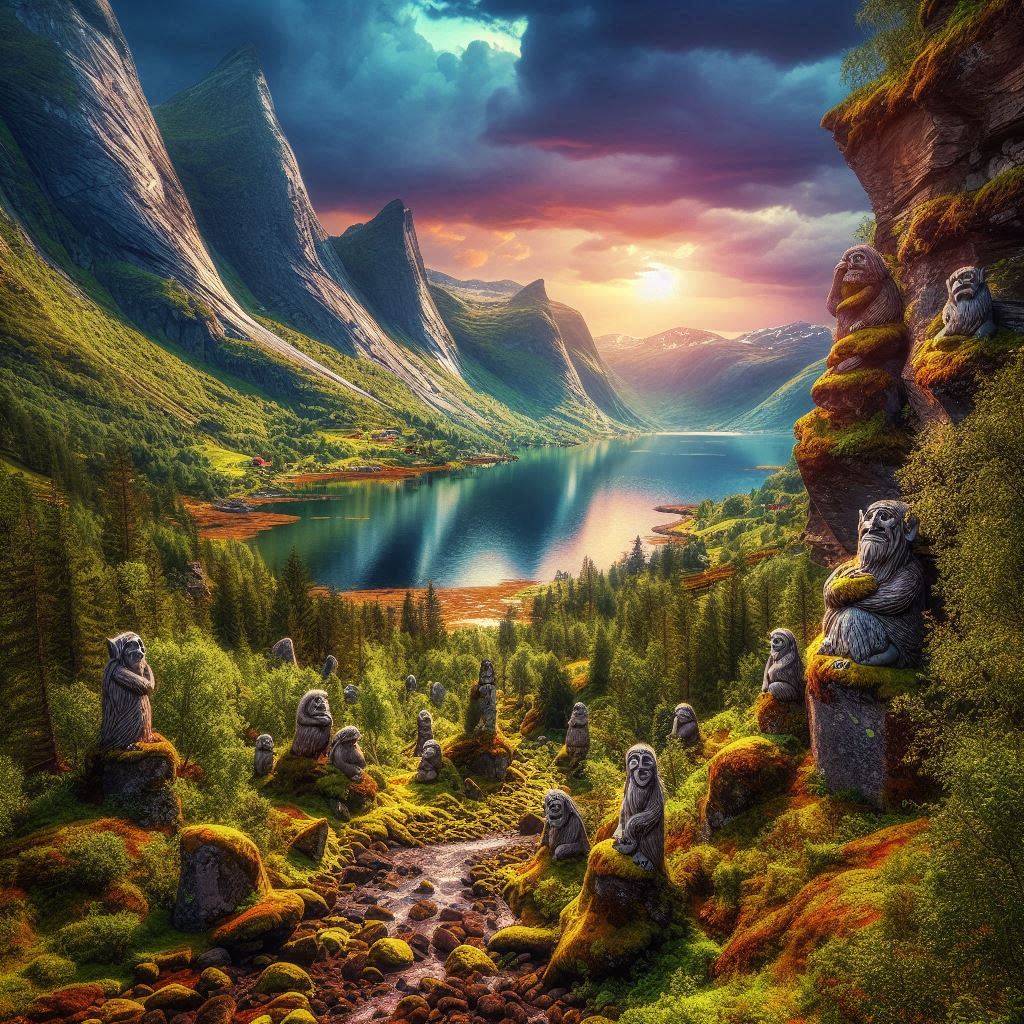 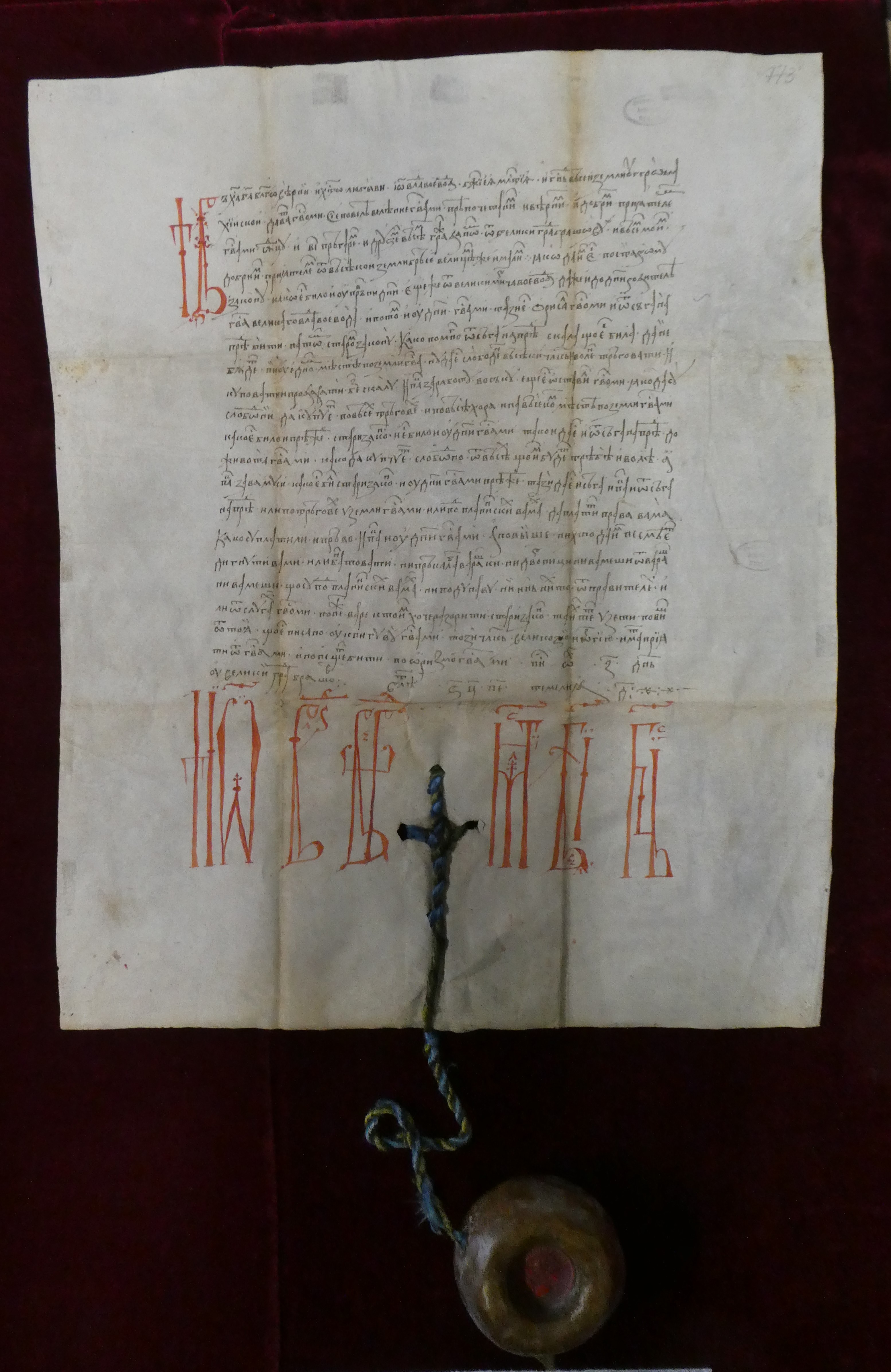 Vlad the Impaler’s
 Seal
IT TAKES TWO TO TANGO 2024 - Romania
[Speaker Notes: One is from the cool, mysterious North, with its fiords and tales about elves and trolls. 
The other is from the jolly, but equally mysterious South-East of Europe, with its fertile lands and dark mountains, realm of dragons and vampires.]
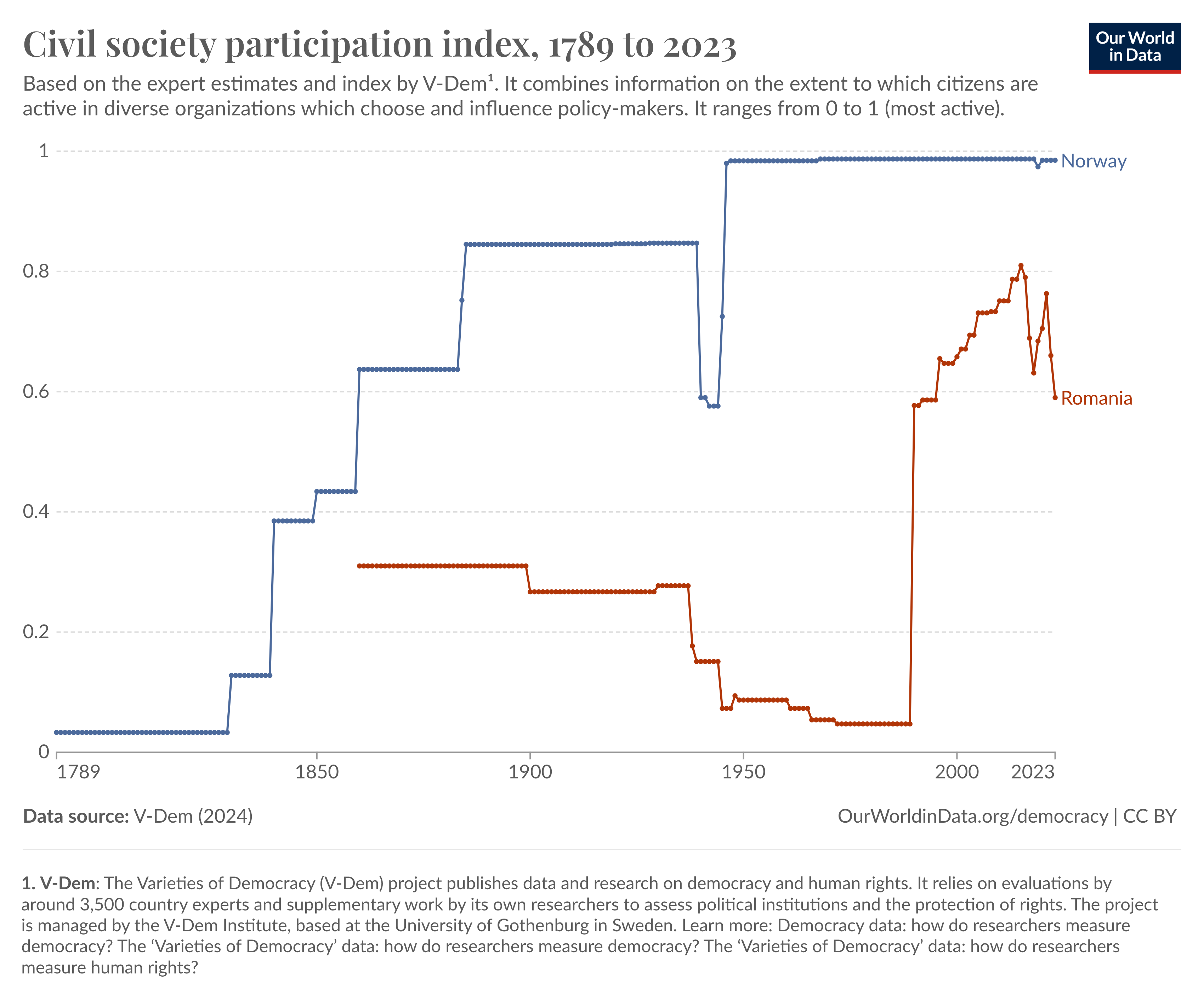 Is there power
 in numbers?
[Speaker Notes: One is home for few, but its people believe strongly in the power of unity and joint action. The other houses many more, but who only recently discovered that there is power in numbers.]
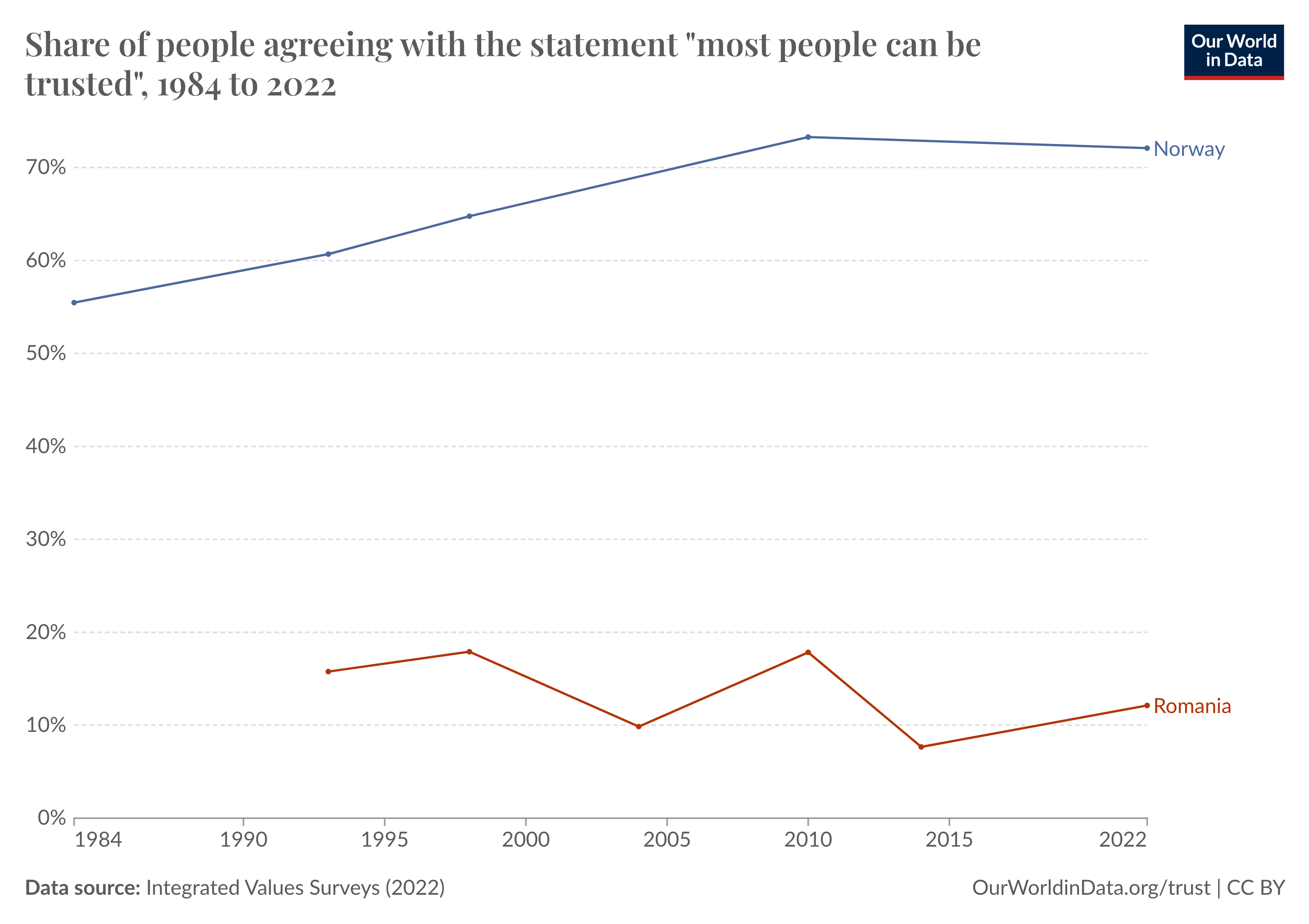 Do we trust 
each other?
[Speaker Notes: One has a long history of transparency and social trust, while the other is still looking suspiciously at their neighbor’s goat.]
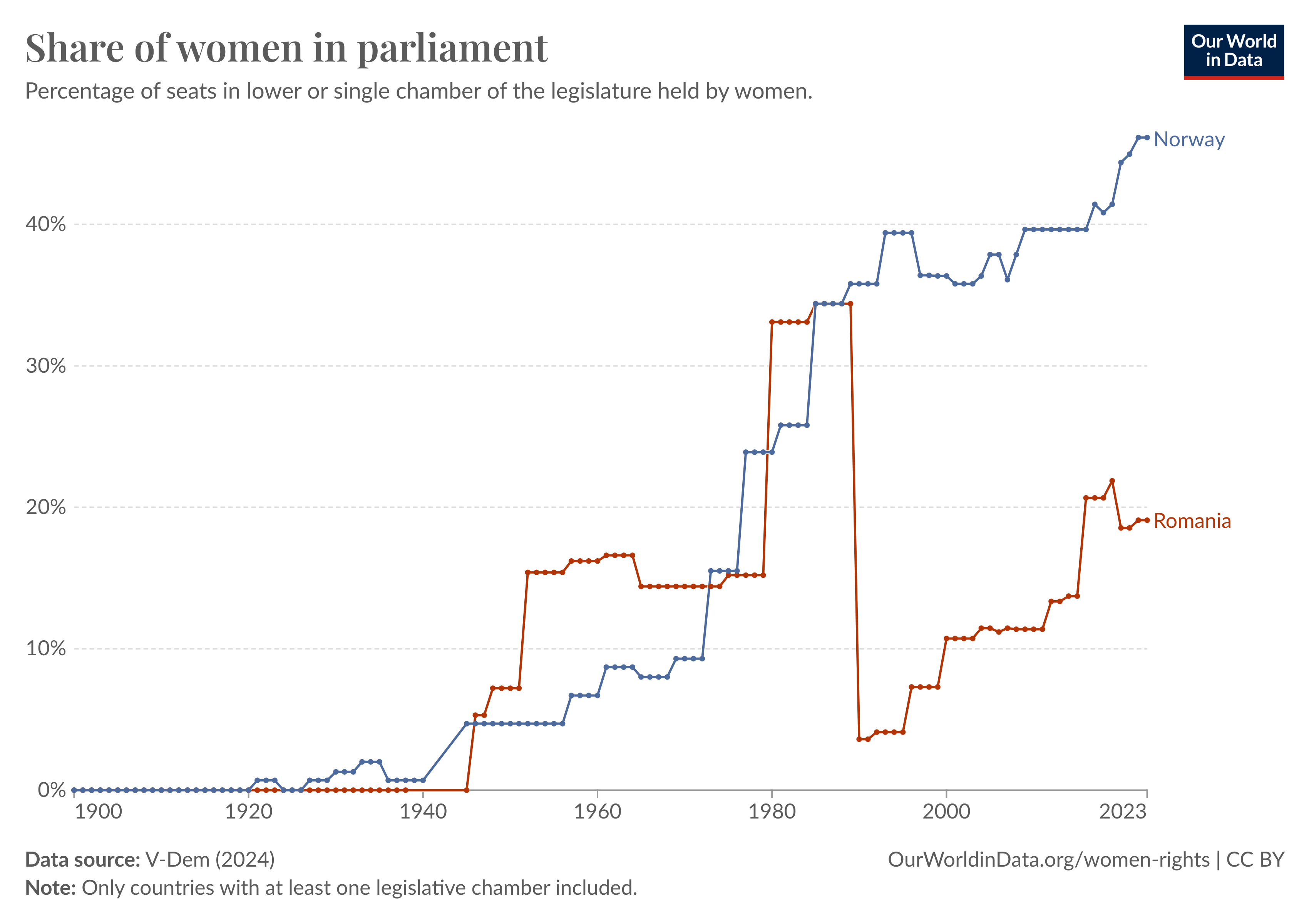 Where are 
the women?
[Speaker Notes: In one of them, women are called to rule the country, while the other still fights the stereotypes and the bitter memory of “comrade Elena Ceaușescu, universally beknown scientist, trustful partner, loving mother and wife”.]
Let’s compare some more!

Let’s take three different domains:
[Speaker Notes: Let’s take three domains to compare:]
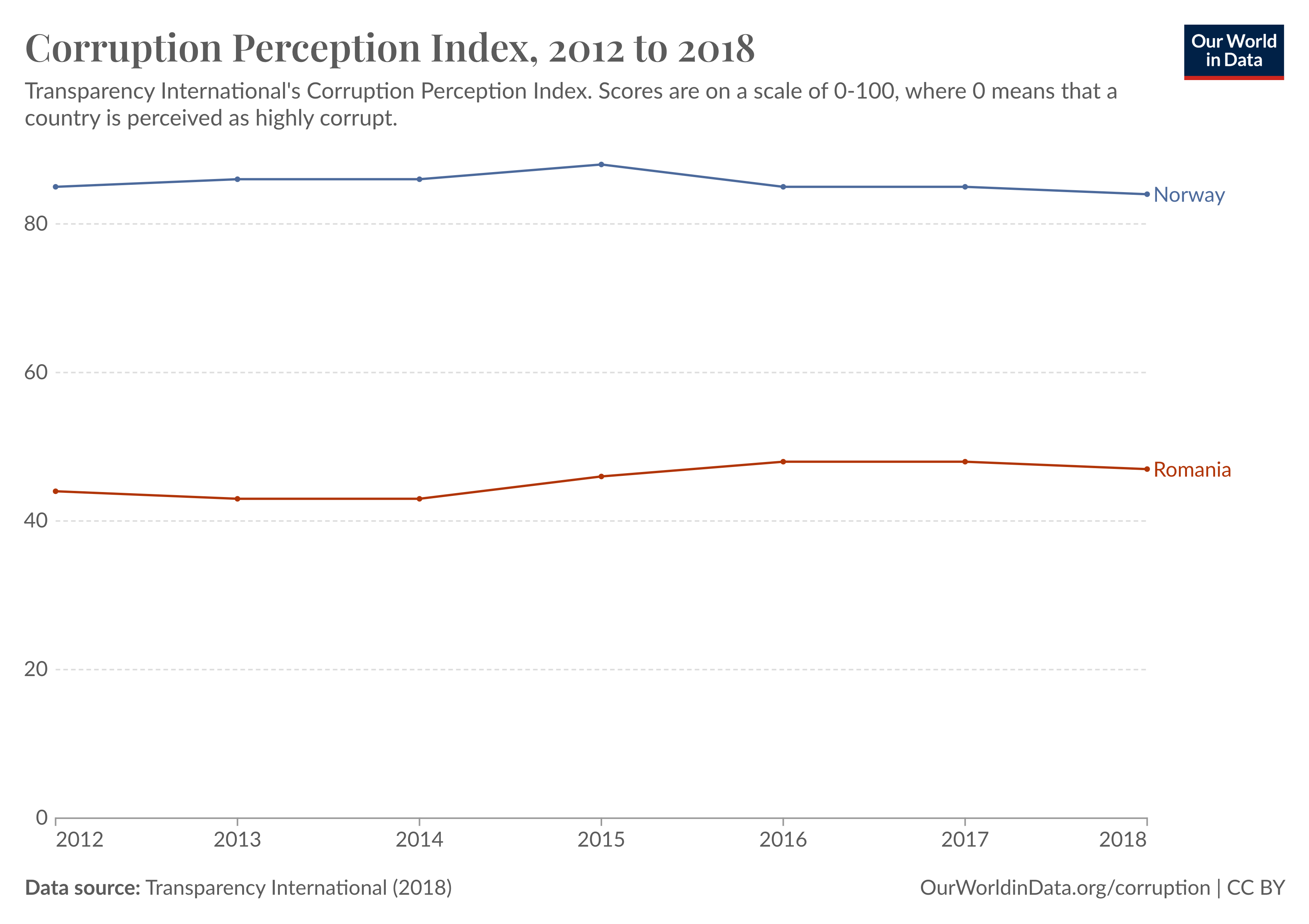 Fiscal fraud and corruption
[Speaker Notes: Fiscal fraud and corruption]
Digital archiving
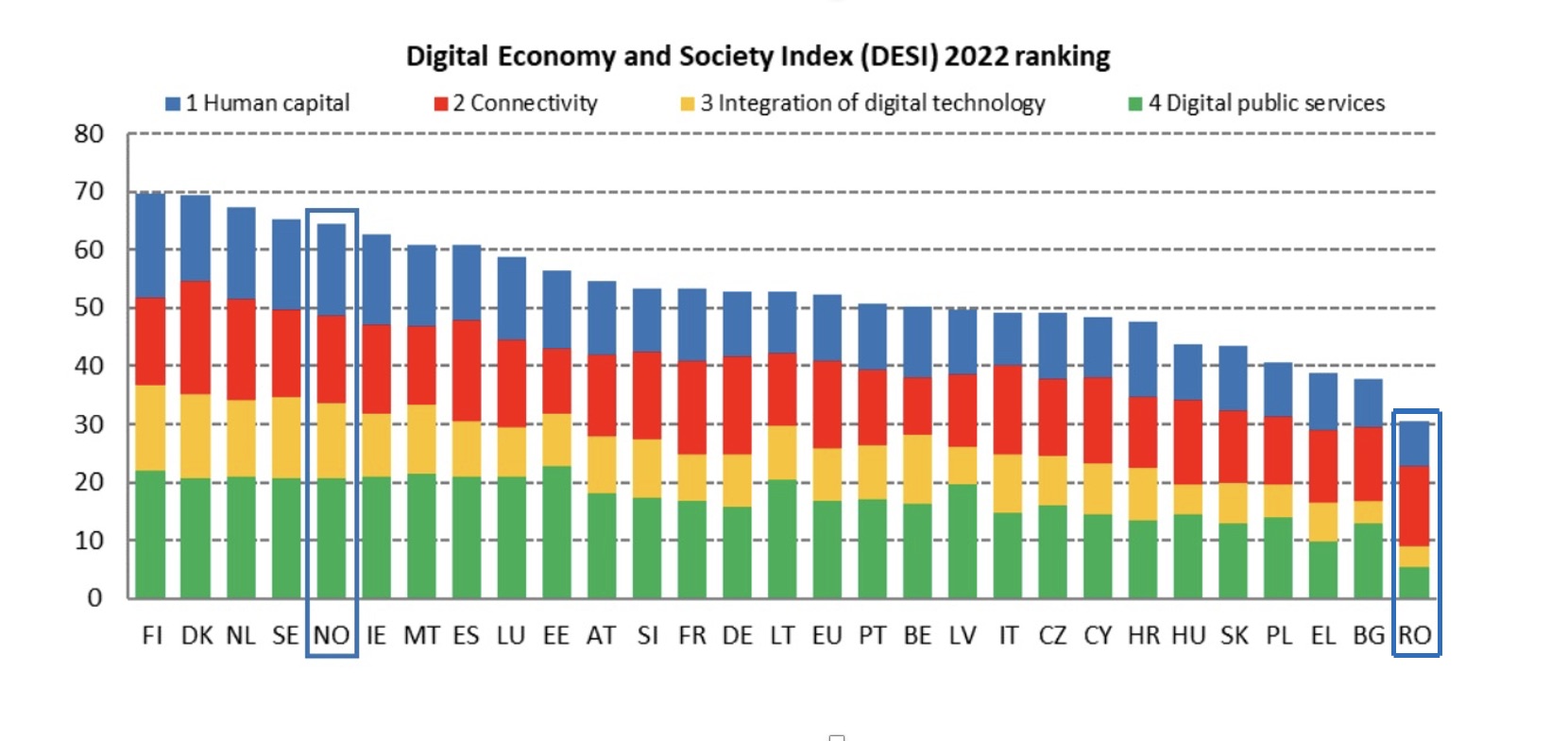 [Speaker Notes: Digital archiving]
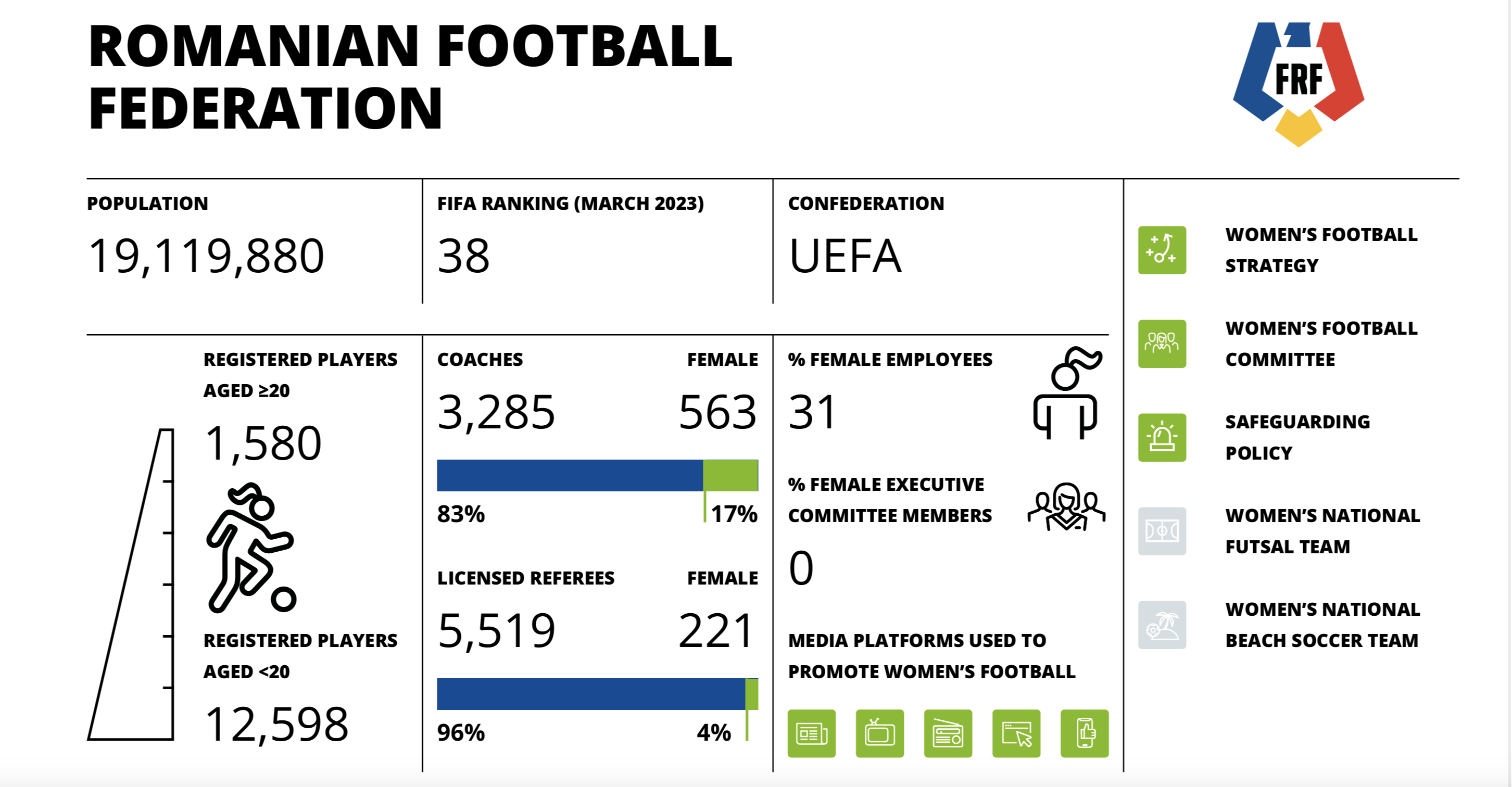 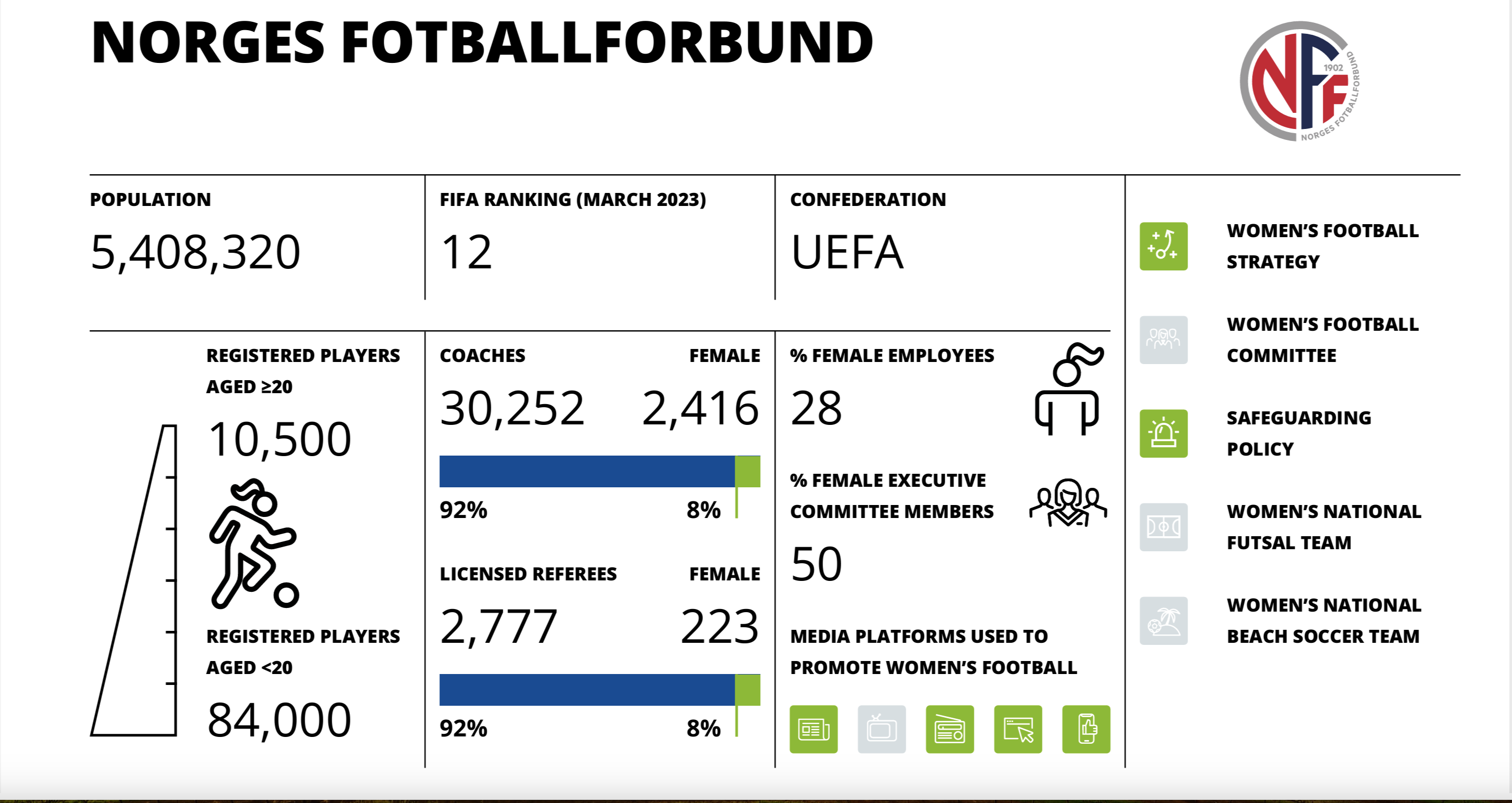 Girls playing football
[Speaker Notes: Woemen playing football]
Let’s hear from Expert Forum and the Norwegian Institute for Journalism. 

They worked together to develop a Strong community of investigators against organized crime and corruption. 
Together with the Romanian publication Context, they wanted to enhance and develop the community of investigators in Romania to decrease the expansion of organized crime and financial crime groups.
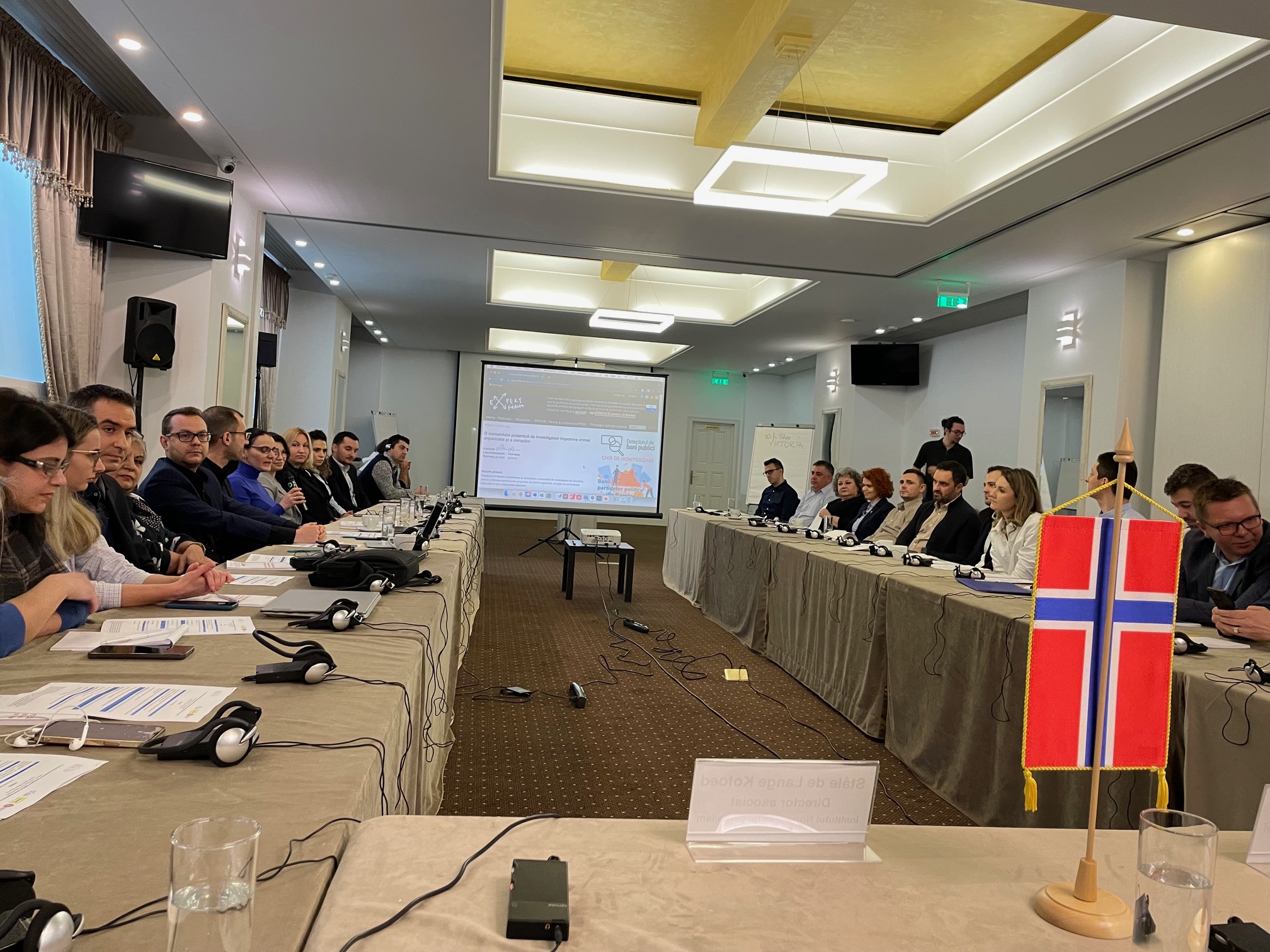 [Speaker Notes: But let’s forget about all figures and graphs. Let’s listen to the people who have “tangoed” and hear what they have experienced.
Let’s hear from Expert Forum and the Norwegian Institute for Journalism. They worked together to develop a Strong community of investigators against organized crime and corruption. Together with the Romanian publication Context, they wanted to enhance and develop the community of investigators in Romania to decrease the expansion of organized crime, corruption and financial crime groups.]
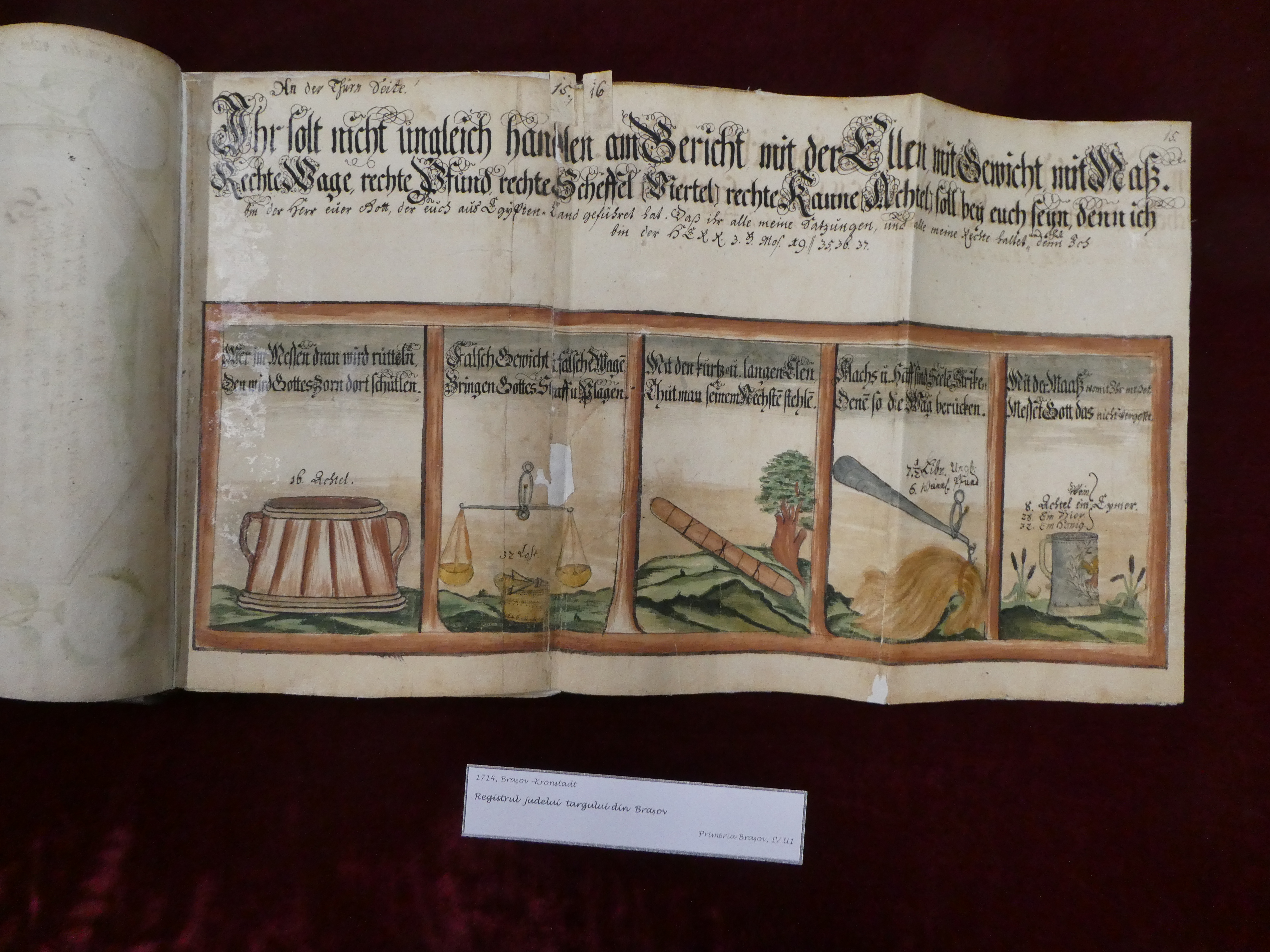 Or let’s hear from the National Archives of Romania and their counterpart, the National Archives of Norway. Their program “Archiving by design - a way to defy electronic records management challenges” was aimed at strengthening the competence and position of Romanian National Archives on digital born archives and was based on a mutual sharing 
of experiences.
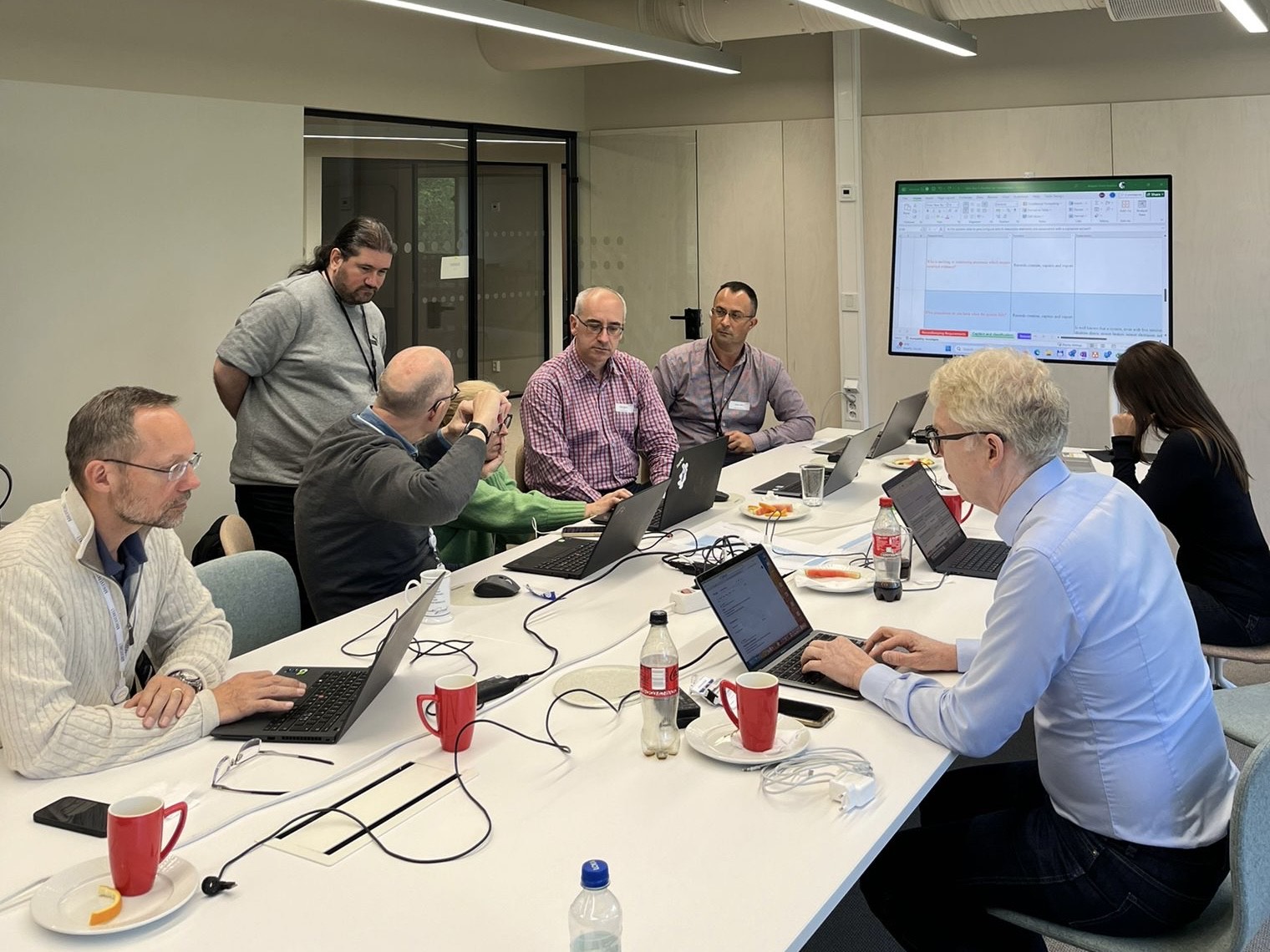 [Speaker Notes: Let’s hear from the National Archives of Romania and their counterpart, the National Archives of Norway. Their program “Archiving by design—a way to defy electronic records management challenges” was aimed at strengthening the competence and position of Romanian National Archives on digital born archives and was based on a mutual sharing of experiences.]
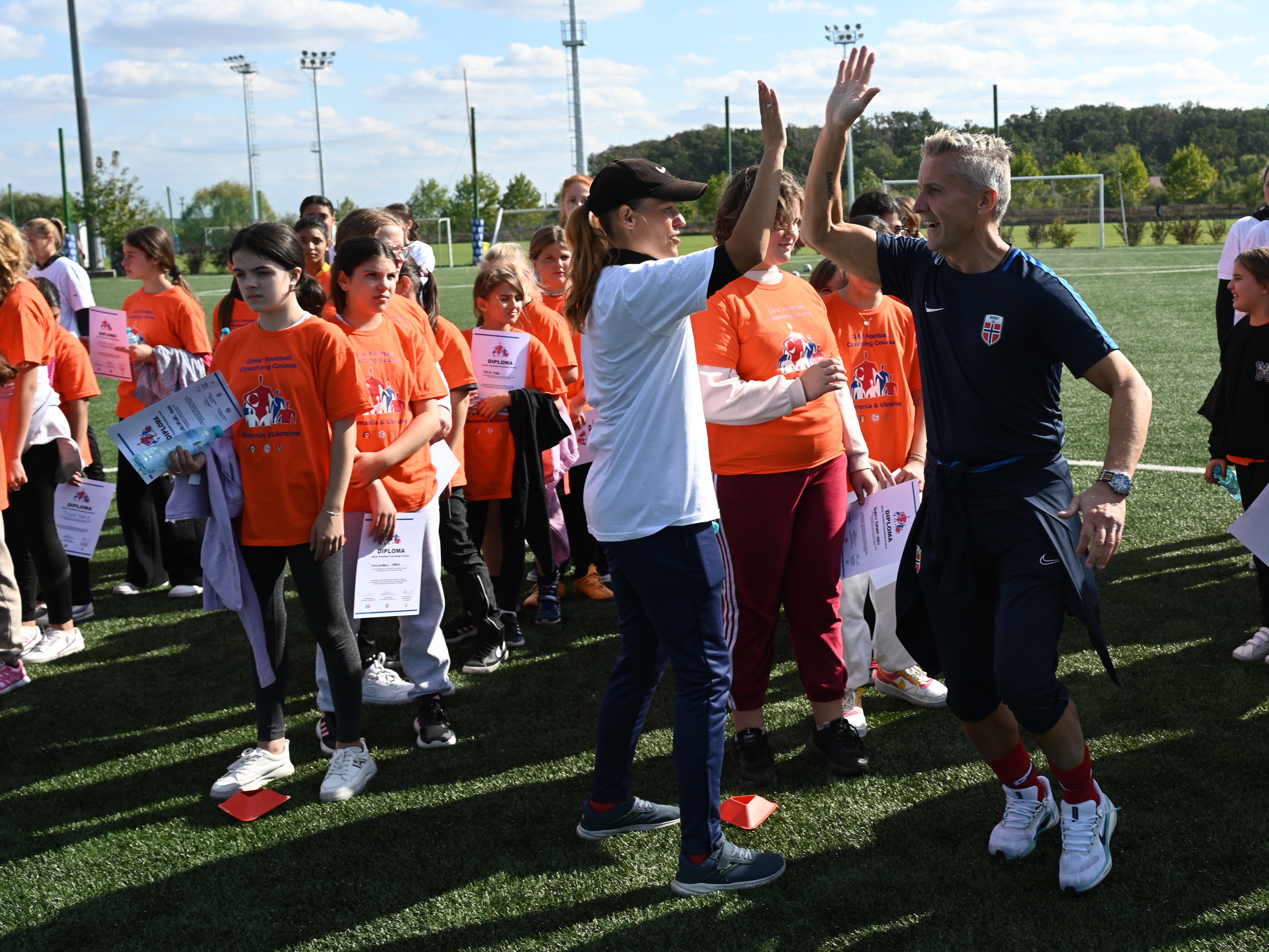 And let’s hear also from the Romanian Football Federation and from the Football Association of Norway. Through their joint Girls’ Football Coaching Course, they wanted to contribute towards a more equal society, where girls are given the same opportunities as boys to play football, and to provide a safe and positive environment for children to play.
[Speaker Notes: And let’s hear from the Romanian Football Federation and from the Football Association of Norway. Through their joint Girls’ Football Coaching Course, they wanted to contribute towards a more equal society, where girls are given the same opportunities as boys to play football, and to provide a safe and positive environment for children to play.]
What do THEY think is making us different?
[Speaker Notes: What do THEY think that is making us different?]
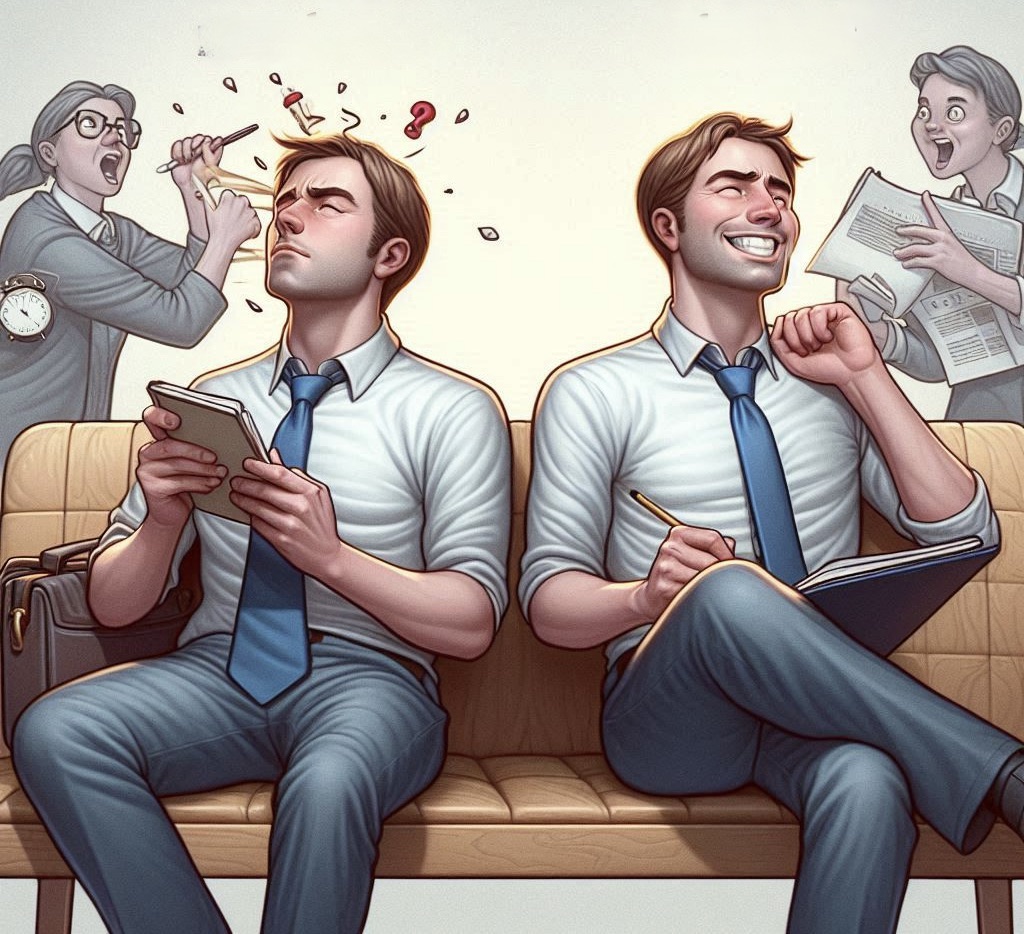 Punctuality and 
planning ahead
[Speaker Notes: Punctuality, to start with. Punctuality and planning ahead. Deciding on a plan – or an event agenda – and stick to it to the minute. This assures order, predictability and a healthier life and work balance. “They are more relaxed, calmer, steady.  We are all the time in a hurry, under the pressure of a killer deadline”, said one Romanian interviewee. Ah, planning! What a golden skill to have when it comes to archiving by design! Or investigating fiscal fraud. Or football.]
Transparency 
and openess
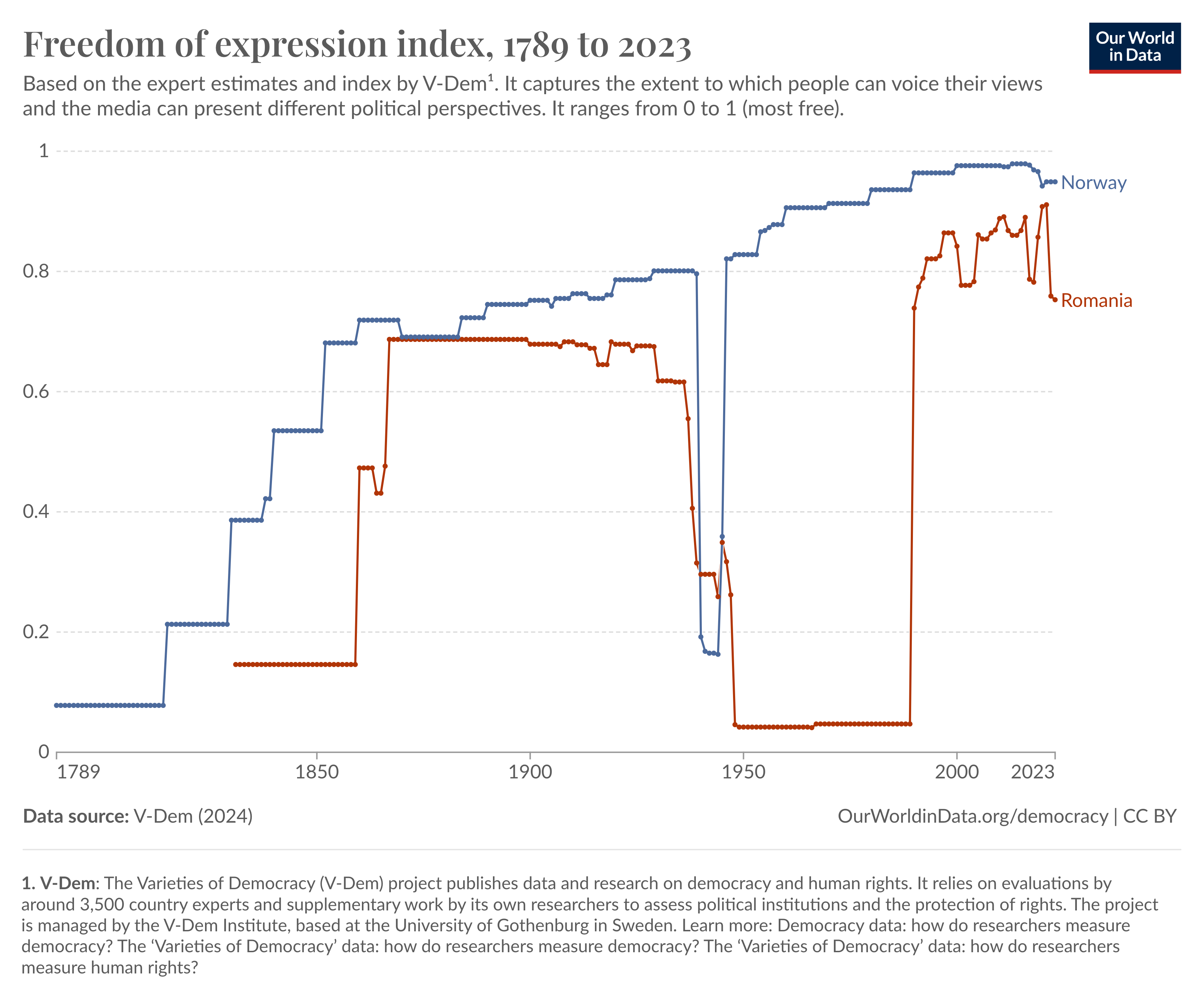 [Speaker Notes: Transparency and openness are very differently perceived in the two countries. 
With laws dating back to 1789, free expression and access to information became a feature of the Norwegians society, while Romania is still struggling with its “secret mania”. “It is easier to do your job when the government gives you the information you need and when you don’t fear for your life when you investigate crimes”, said one Norwegian participant. “For us it was kind of a shock to see that the register of requests is public. For us it would be a no-no”, a Romanian said.]
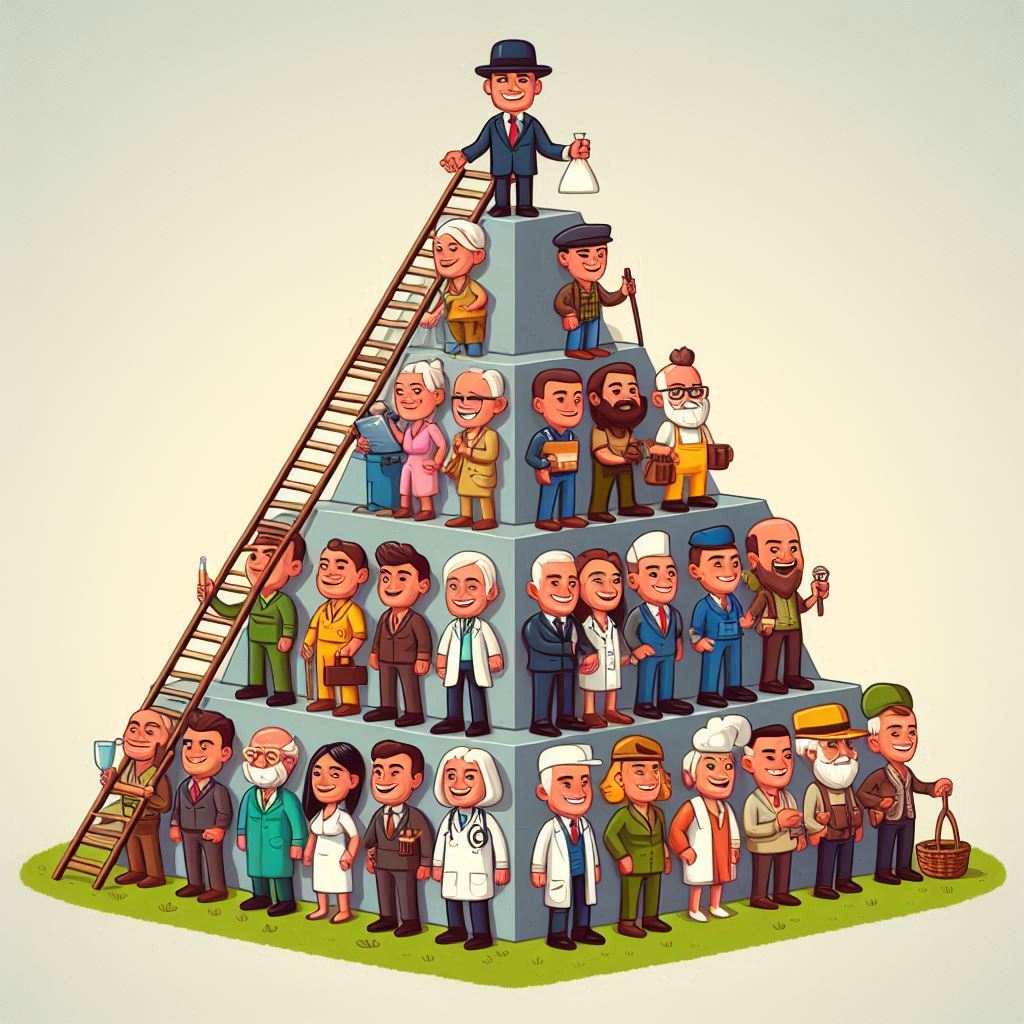 Social Hierarchy
[Speaker Notes: Transparency also affects the social hierarchy. “Yours seems to be more formal, more vertical. If there is a boss in the room, everybody respectfully waits for him (usually it’s a he) to speak. Our society is flatter, everybody in the room with an opinion feels at ease to share it”, a Norwegian said. “We only recently got rid of the rubber stamp”, a Romanian laughed.]
Women to the forefront
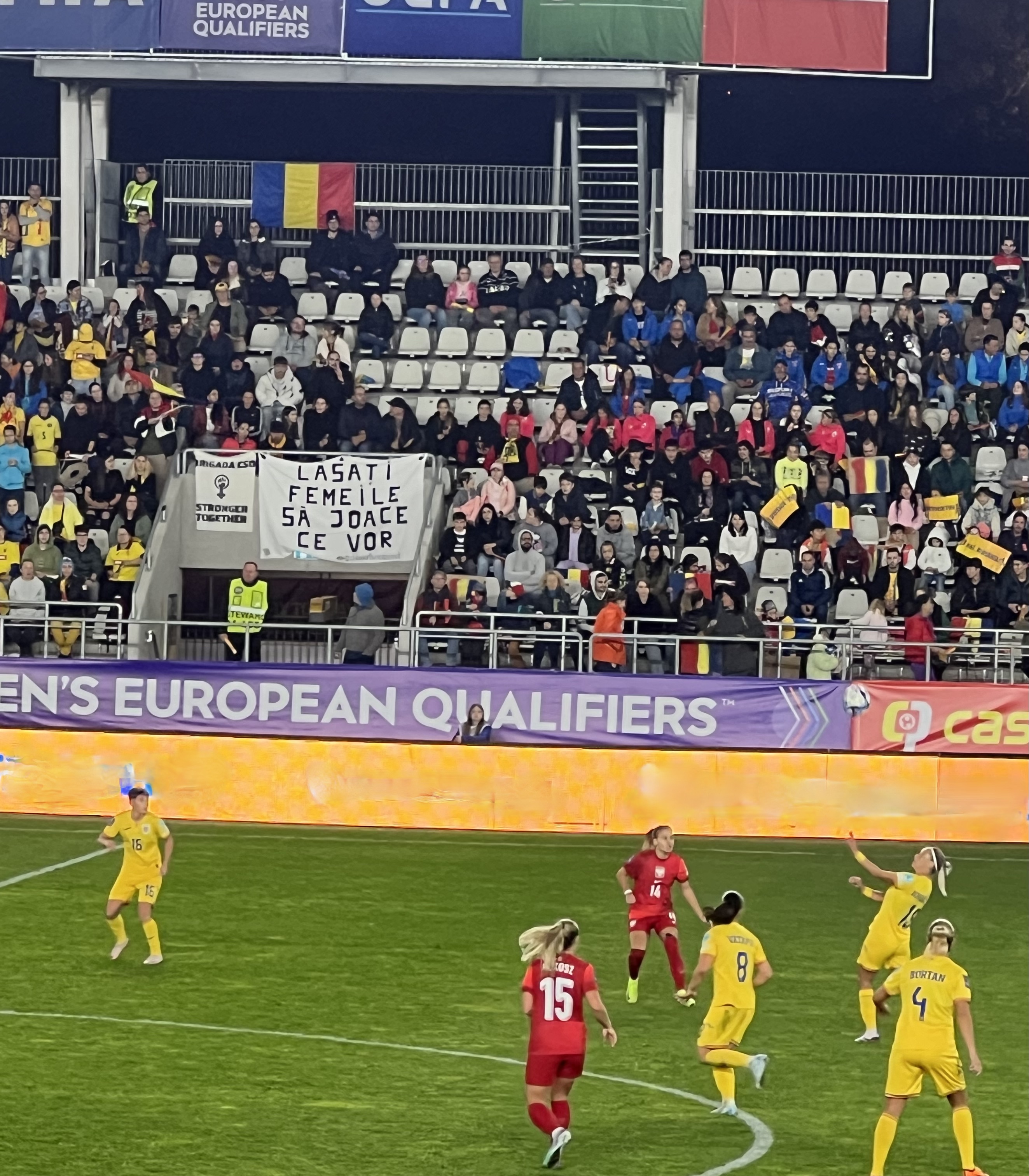 LET 
THE WOMEN 
PLAY 
WHAT THEY WANT
[Speaker Notes: There is a certain shyness of Romanian women, especially in the presence of men. Not that they are inferior in any way.  But it is like they prefer to yield the spotlight to them. “Try to gather in an event a mixed group of 20 and you end up with 18 men and 2 women. Open the same event for just women – and 20 of them show up”, said one Norwegians. Misogynism is still an issue and it is prevalent when the women try to enter the “boys’ realm”. Like, for example, in sports. “Romania has great female athletes in handball, in tennis, in rowing, in gymnastics. The whole world appreciates them. But just try to play football, as a woman”, a Norwegian said. “To the usual hate speech and rough language routinely associated with people’s commentaries in sports, we have to add and cope with the misogynistic messages”, the Romanian counterpart added.
By the way, the head of the Norwegian Football Association – the big, national one – is a lady. Play this!

And even in playing sports we are different. Norwegians are doing it for fun, for a healthy lifestyle, for socialization and for the sake of the game. “You – but not only Romanians do that – are rather scouting for talents, hand pick them and invest just in them. In Norway, at grass root, we play for fun”.]
But are we really THAT different?
[Speaker Notes: But are we Really that different?
Actually, we are not. And this may have been the major finding of the Norwegian partners visiting Romania. “All most of us know about your country is the beggars in the streets of Oslo. And it is so unfair. More people should come and visit, to see for themselves how wrong that image is”, one person said.]
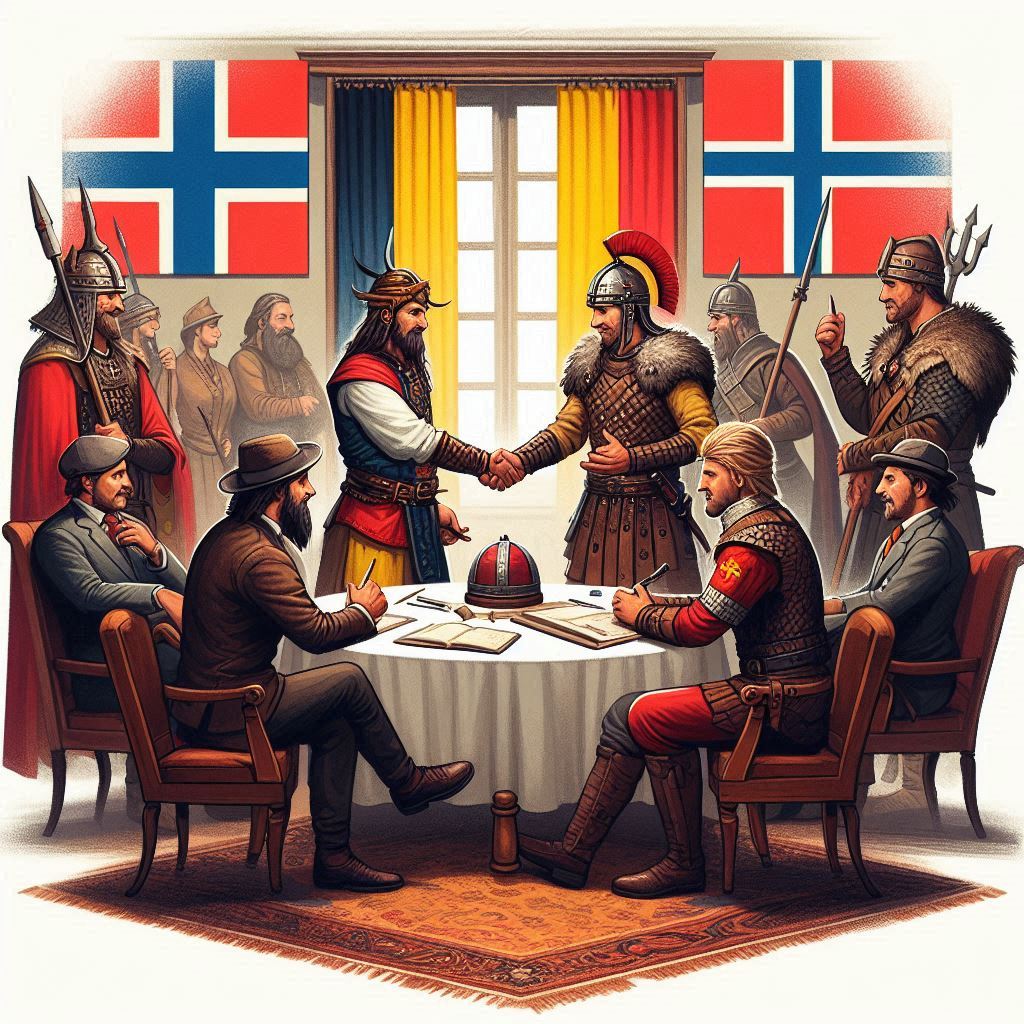 We are
like-minded
and our interests 
are similar
[Speaker Notes: We are like-minded people and our interest are similar. The partnerships built in these projects were started when the people in command met and realized they have a common view on the issue at hand. “Our bosses have a good relation and think the same” – both Romanians and Norwegian team members said. Well, it’s again about “the bosses”, but they think the same.]
Our
is also similar.
level of competences
My Romanian colleagues brilliantly managed a very complicated schedule, to make the things work and our lives simpler”. 
(Norwegian participant)
We are as good and as prepared as they are. 
If tomorrow I decide to work in another country, 
I can be as successful as I am here . 
(Romanian participant)
The Romanians have created things that we easily could use, that we had not done. We translate it and we can use it.
Norwegian partcipant)
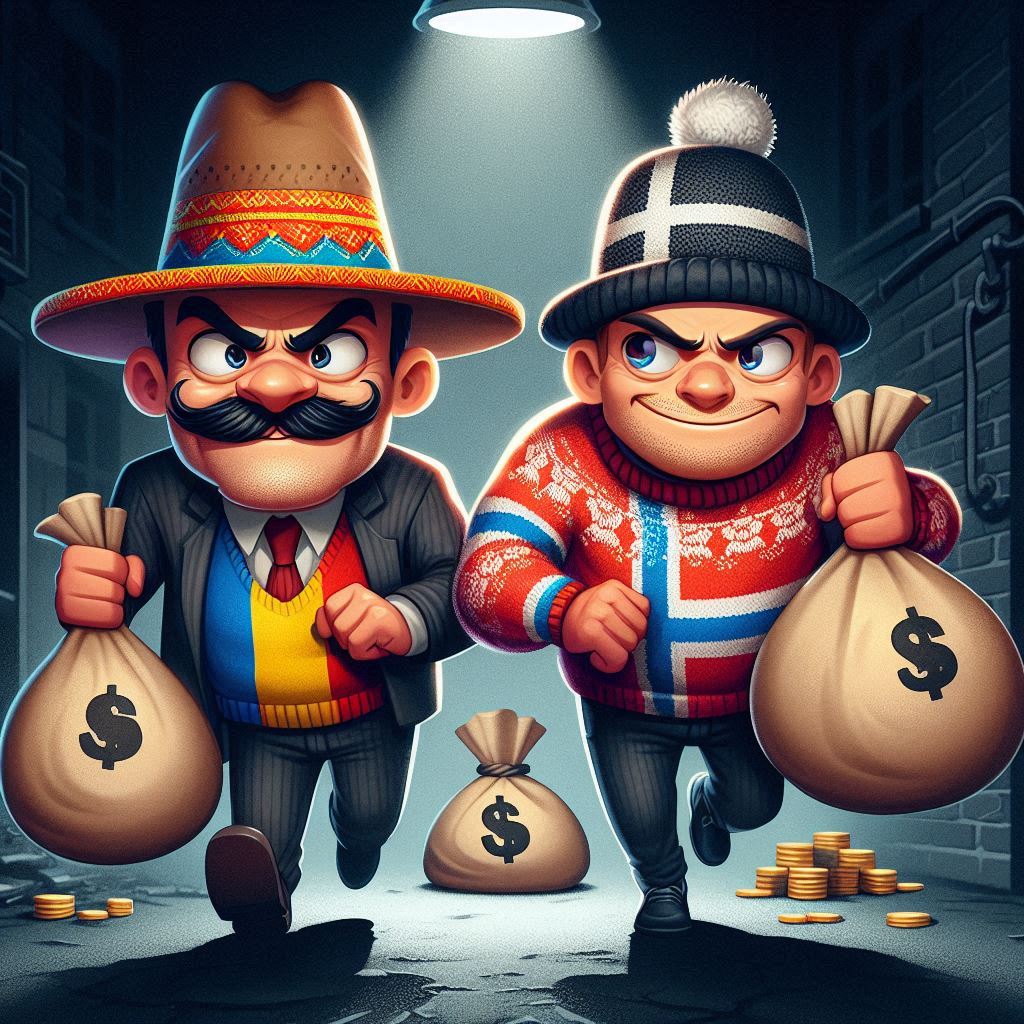 Even
our crooks
are similar.
[Speaker Notes: Even our crooks are similar. The mechanisms of corruption, the tax fraud schemes are similar. When it came to corruption, Romanian investigators - be them police, prosecutors or journalists – initially thought that they had nothing to learn from clean, transparent, orderly Norway. “But then they realized that the financial investigative tools are the same, irrespective of the fact that you apply them to restaurants, football clubs or real estates, in Romania and Norway. There came a moment of mutual acceptance”, one Romanian said.
But if corruption and nepotism are the same, the way we look at them is not. For Norwegians is a matter of system and how to make it resistant to corruption, for Romanians is more about the corrupt people and how to punish them. “We victimize ourselves more. We take things too personally”, said one Romanian interviewee. “I learned from the Norwegians to look more at the big picture and I have already included this in my work”, another said. But learning is a two-way avenue. “We learned from the Romanians how to seize back the assets derived from fraud. We didn’t have this mechanism”, a Norwegian counterpart.]
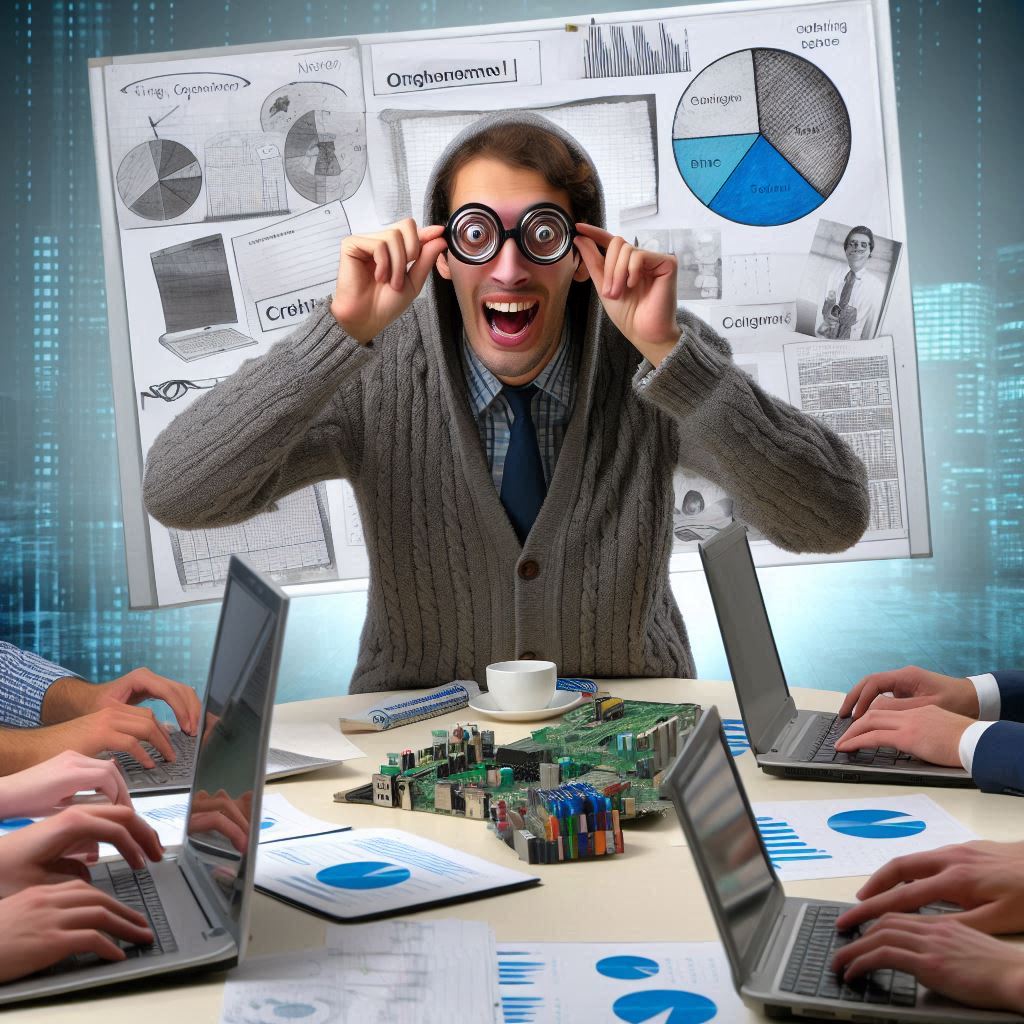 Technology
is the future
[Speaker Notes: We both are concerned about the future and share the view that, in all we do, we need the technology on our side. And that the “IT guy”, who nobody understands but who everybody needs, should sit at the table along us, from the early stages of any project, becoming part of the discussion and the decisions.]
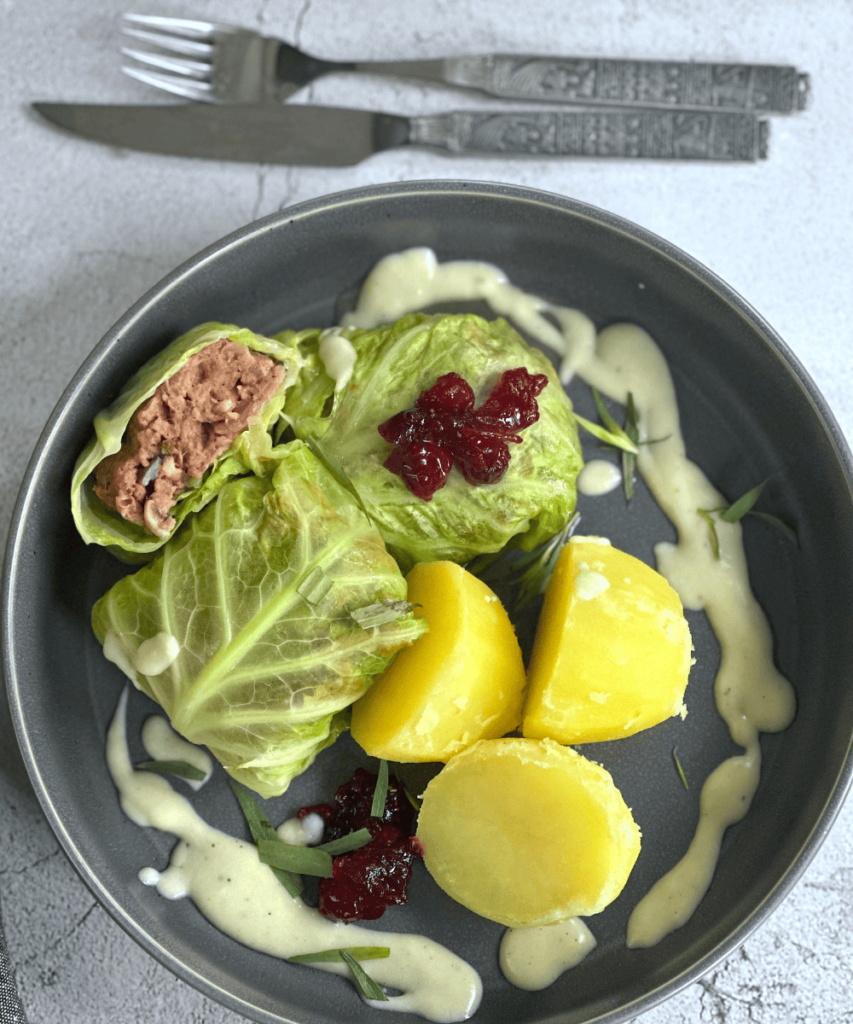 We love food
Cabbage rolls!
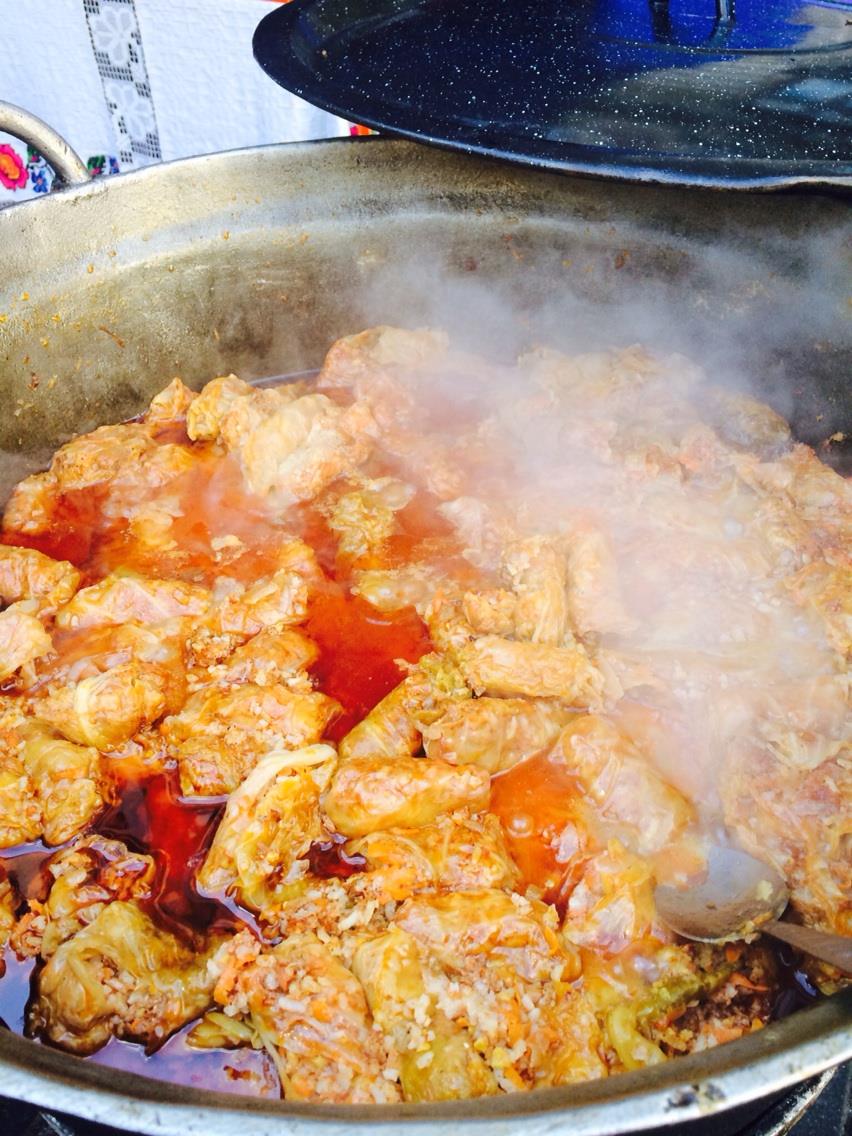 Kålruletter
Sarmale
[Speaker Notes: And we discovered that we love each other’s food: the fresh fish of the North and the fresh greens of the South combine greatly. And that our grandmothers share the same view of what “healthy food” is: something meety and fatty to get you through the day. Ah, and we both have cabbage rolls: kålruletter meet sarmale!]
The knowledge transfer is not unilateral.
It has never been.
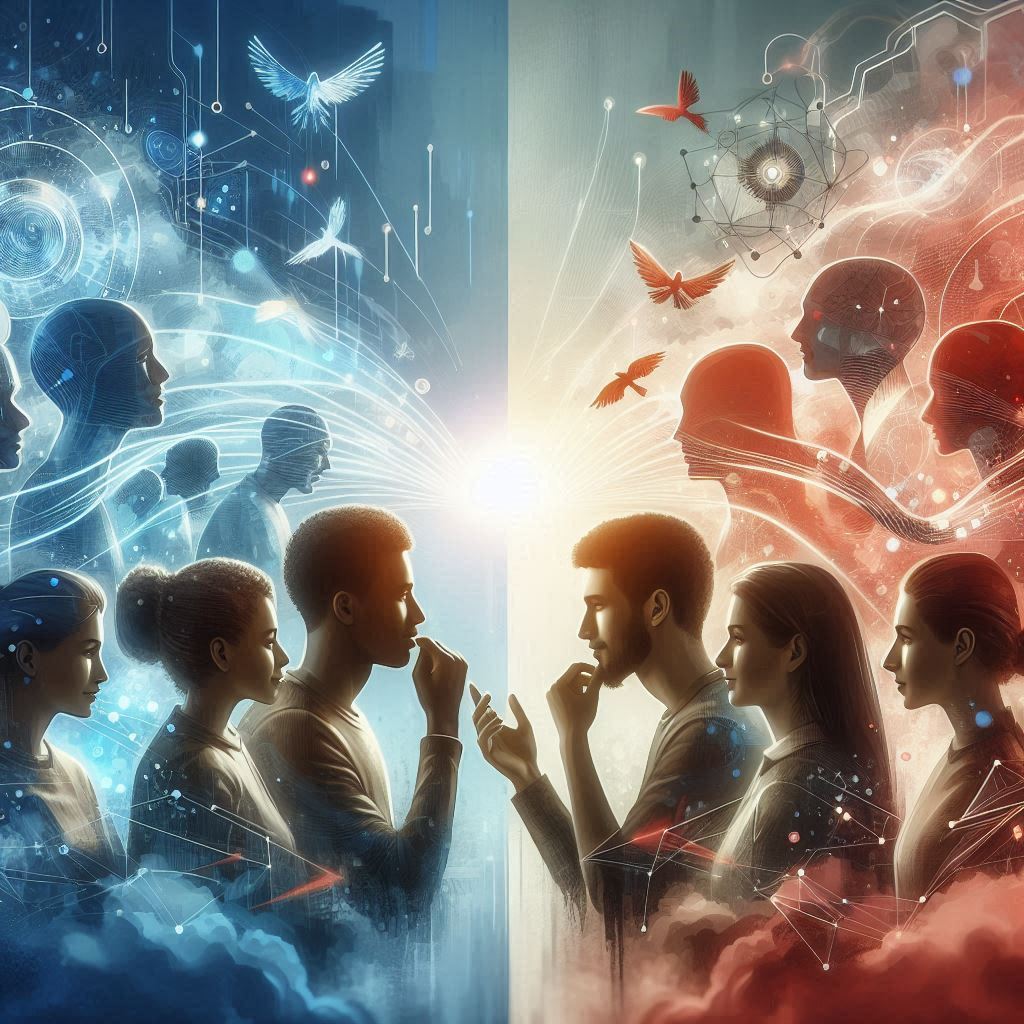 [Speaker Notes: Above all we discovered – and accepted - that we can - and should - learn from each other. One Norwegian said.:“We learn to understand our own approach by exposing it to somebody who hasn't been working on it and therefore has a more open mind to the questions and issues that we took for granted. We learn our own prejudices and our own blind spots.” “The knowledge transfer is not unilateral, it has never been”.]
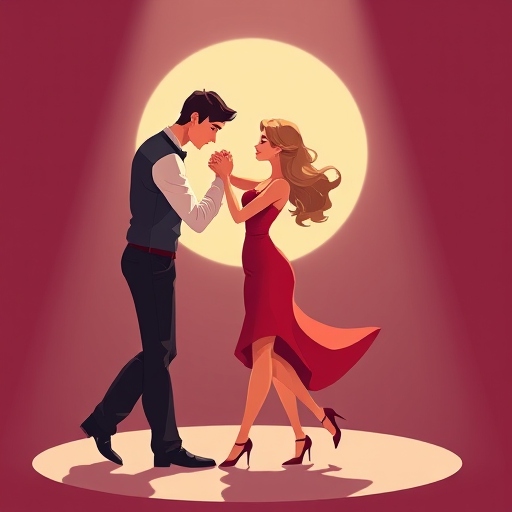 ”Tango is about feeling and sensitivity, otherwise you are just doing gymnastics”.
(Angel Zotto)
[Speaker Notes: And the biggest transfer is getting to know each other, build on the similarities and enjoy the differences. And, in the words of the Argentinian choreographer and dancer Miguel Angel Zotto, “tango is about feeling and sensitivity, otherwise you are just doing gymnastics”. So, our two countries tangoed for good and tangoed well.]
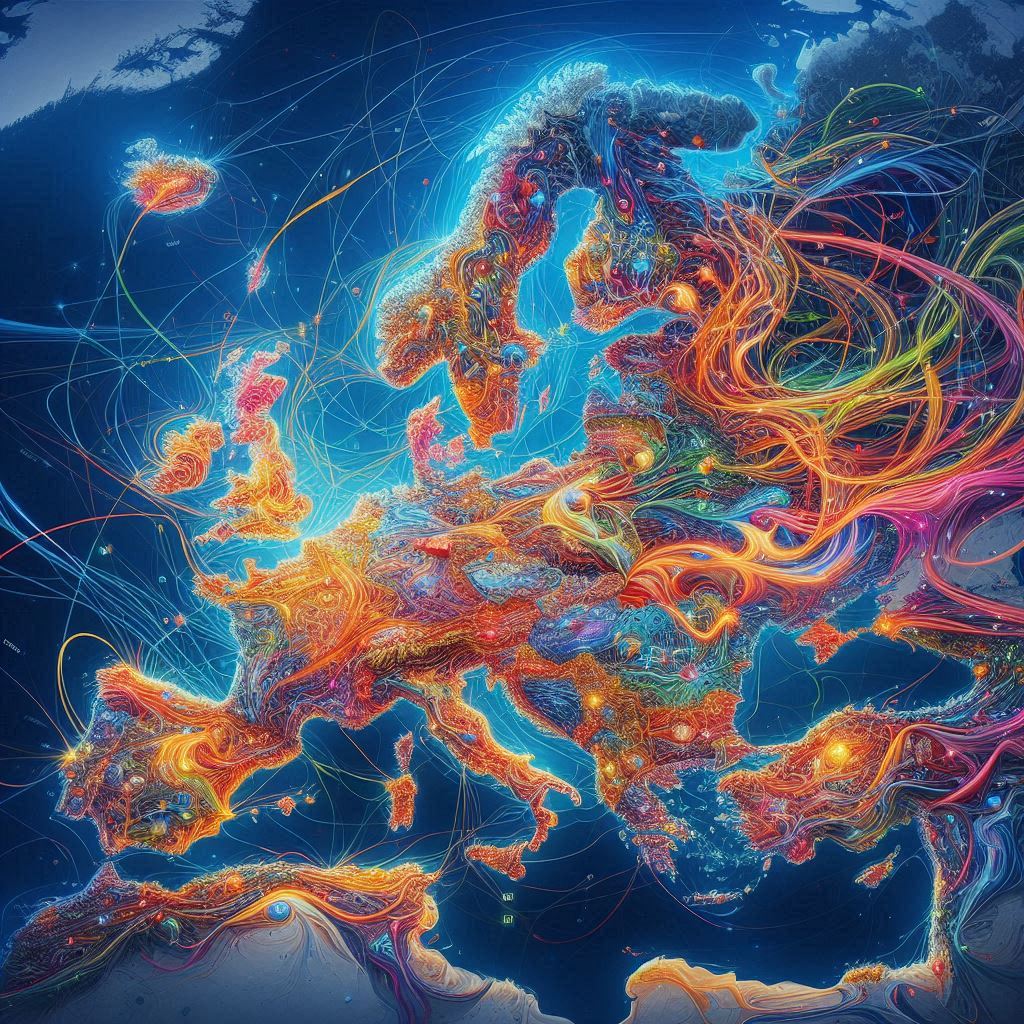 A Europe
interconnected
in as many ways as possible
[Speaker Notes: “We are where we are today with the sort of wealth that we have as a country. And I think that it's sort of an obligation or a duty when you're that lucky yourself, you kind of have a moral obligation to help others in the ways that you can. But I also see that we have a self-interest in having good relations, in having a Europe that is interconnected in as many ways as possible”, a Norwegian said.]
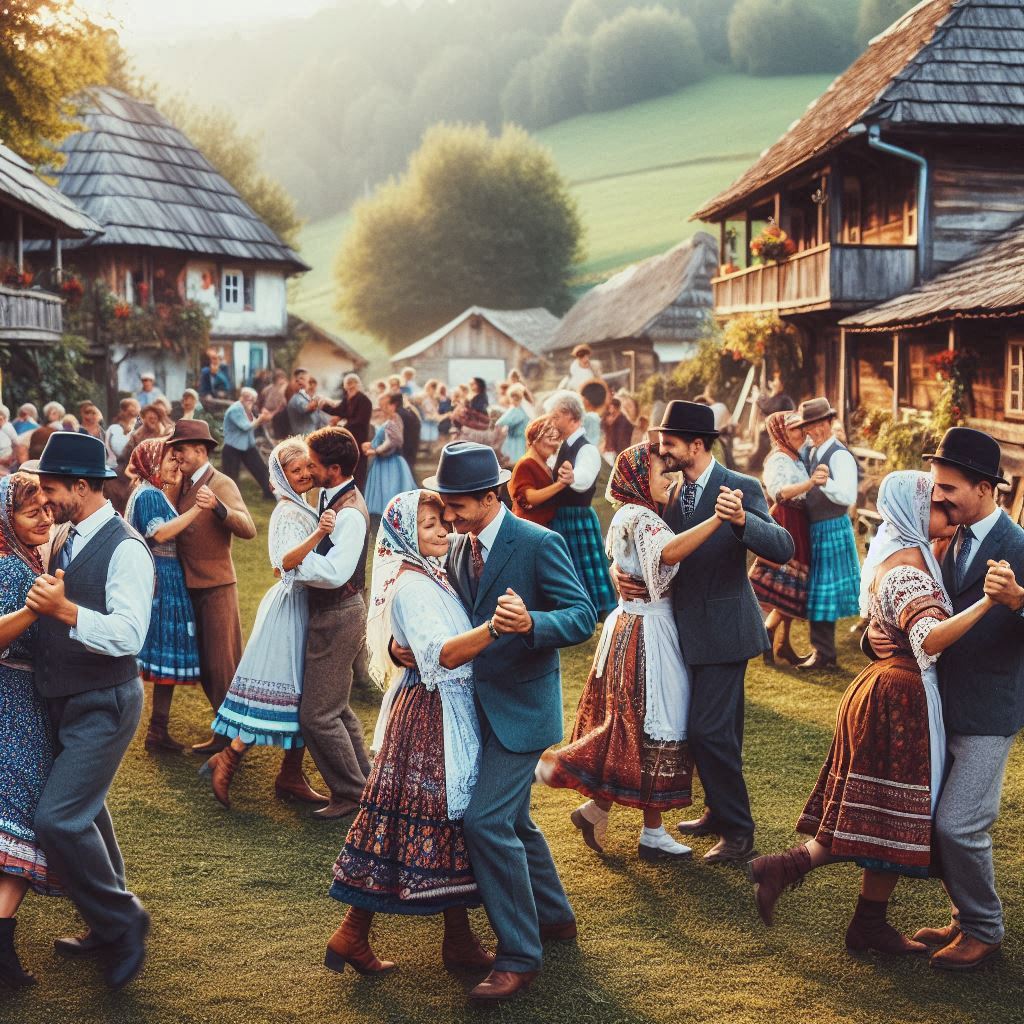 It takes a village….
…Or even a country
[Speaker Notes: So, it takes two to tango, definitely, but it takes a village, maybe even a country – or more – to see this interconnected, vibrant, functional Europe coming alive.

You may have asked yourselves what with all these artificial,  bizarre and grotesque illustrations.  They have all been generated by AI. This is how machines and algorithms see us. And these funny pictures send the most powerful message]
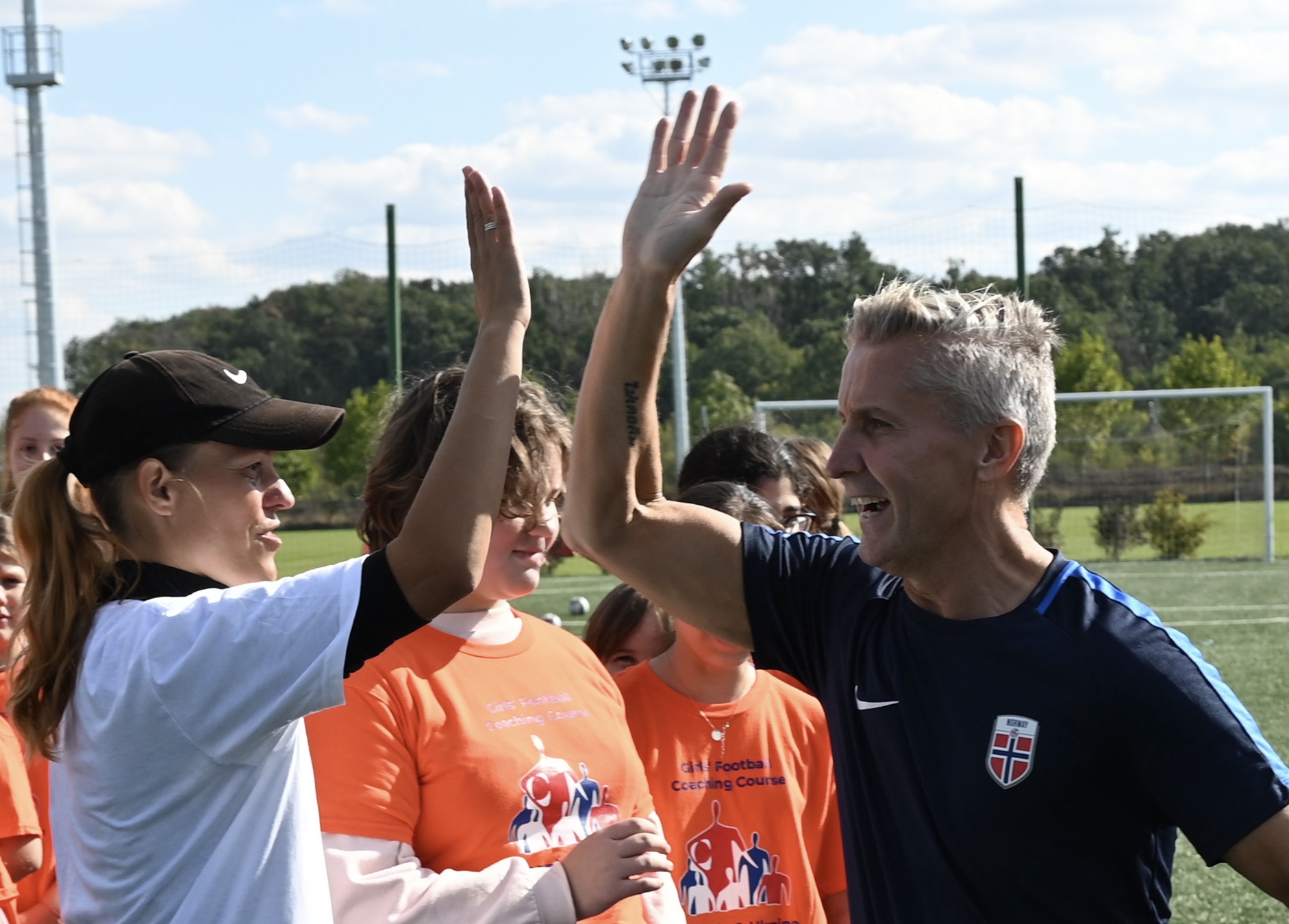 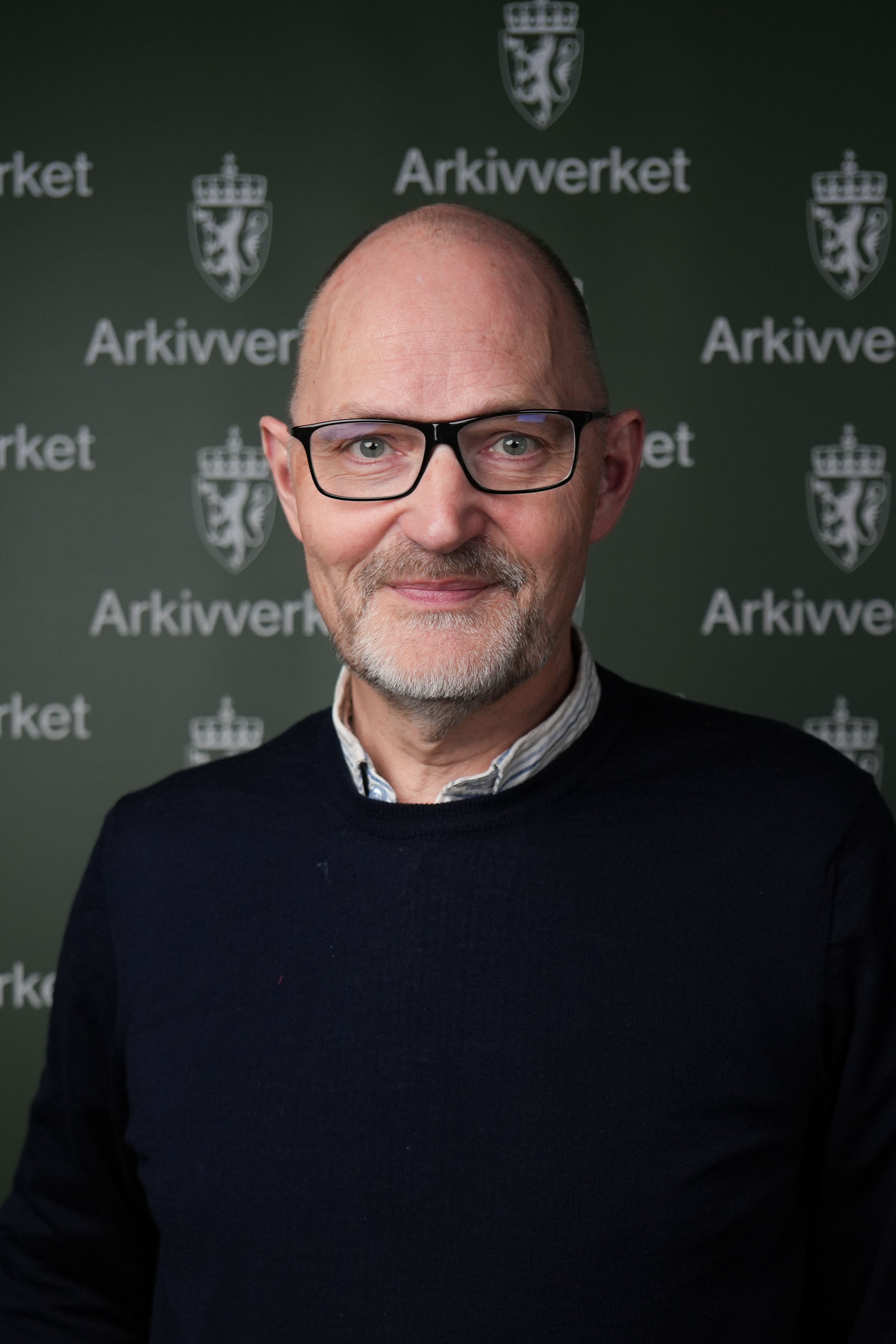 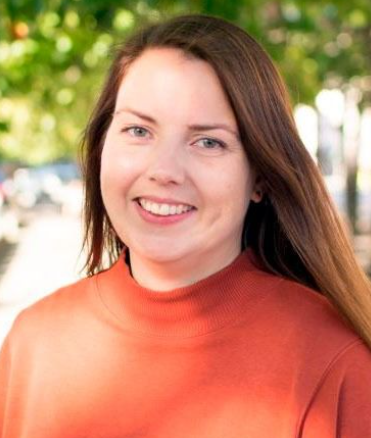 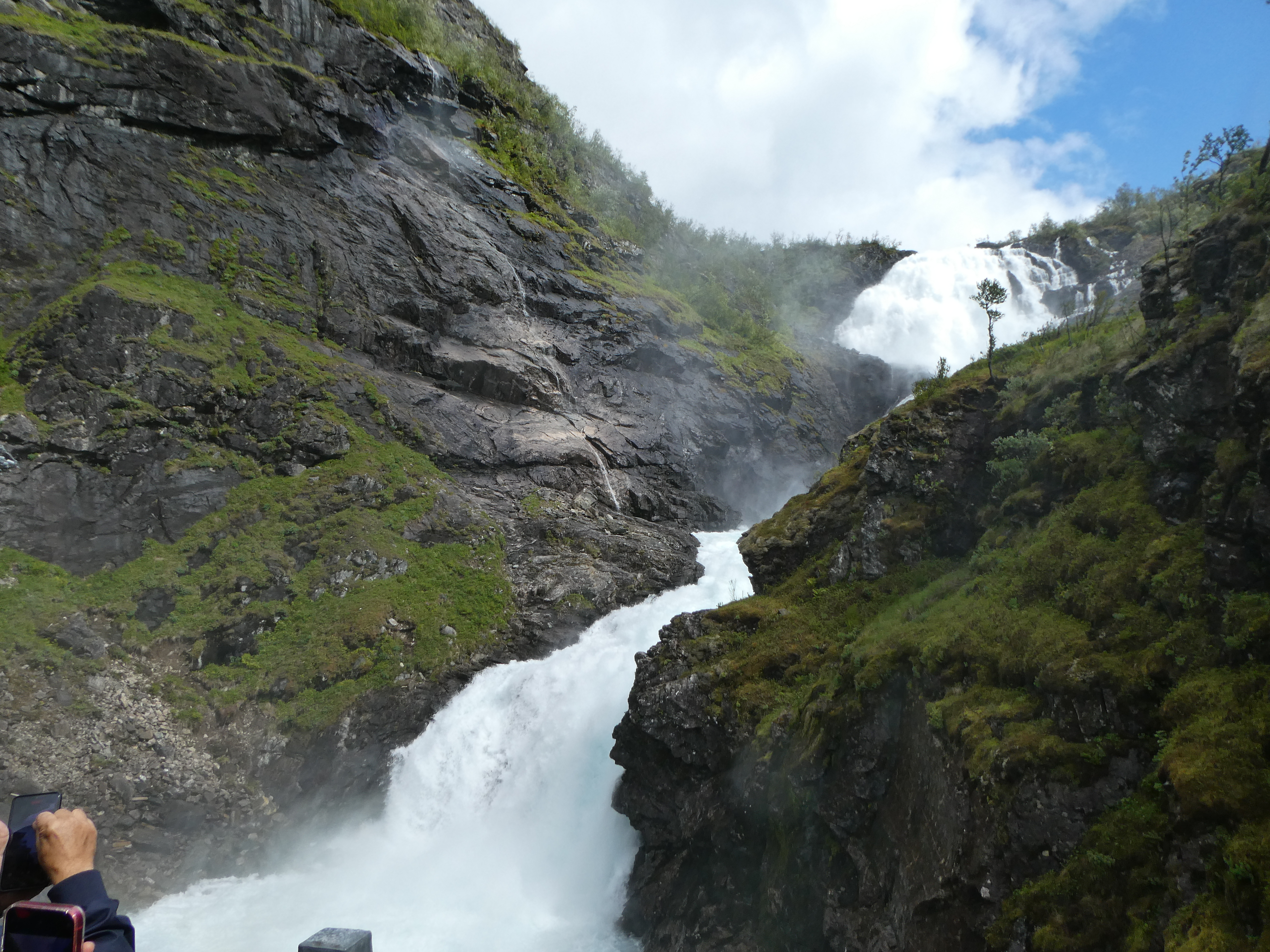 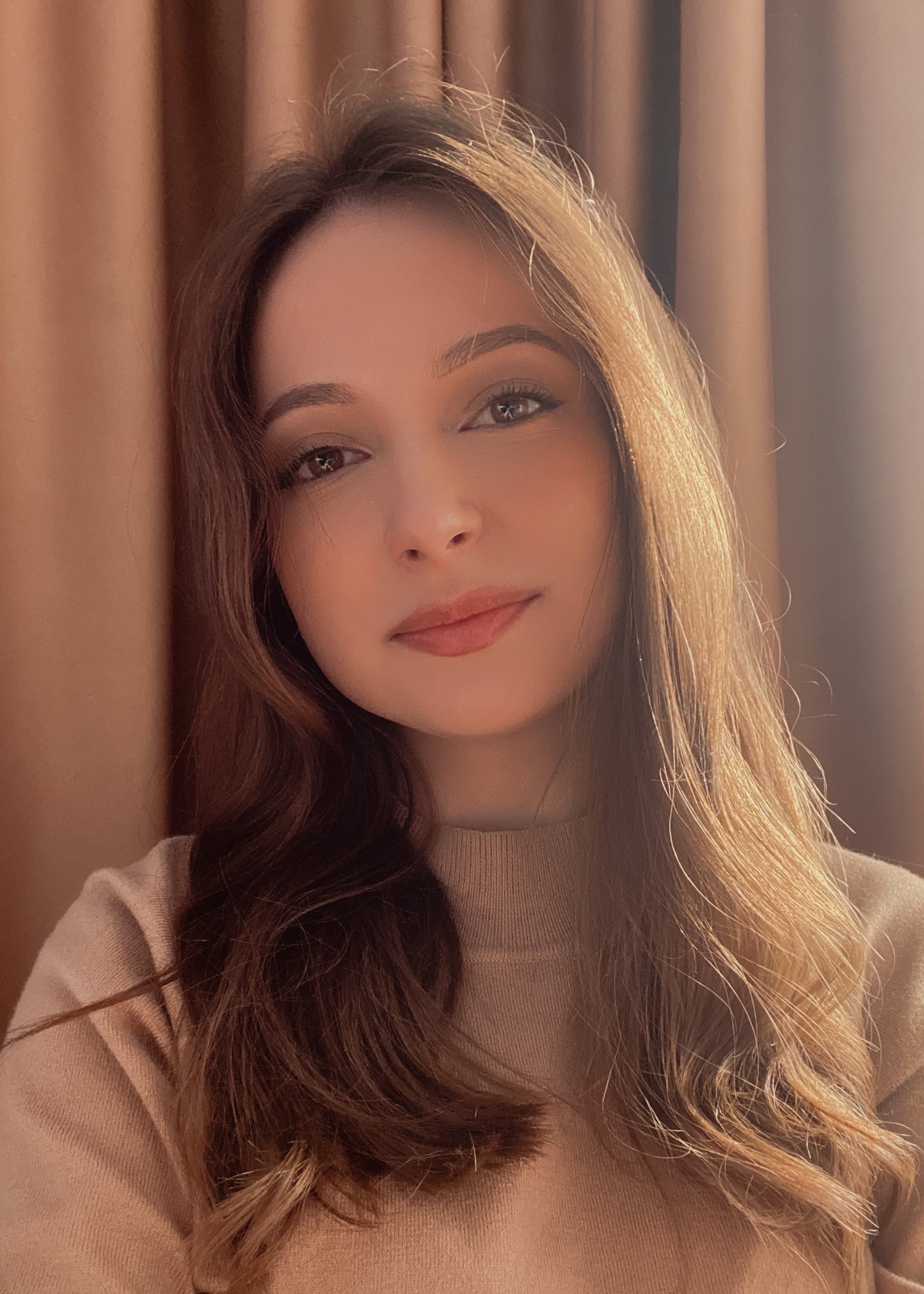 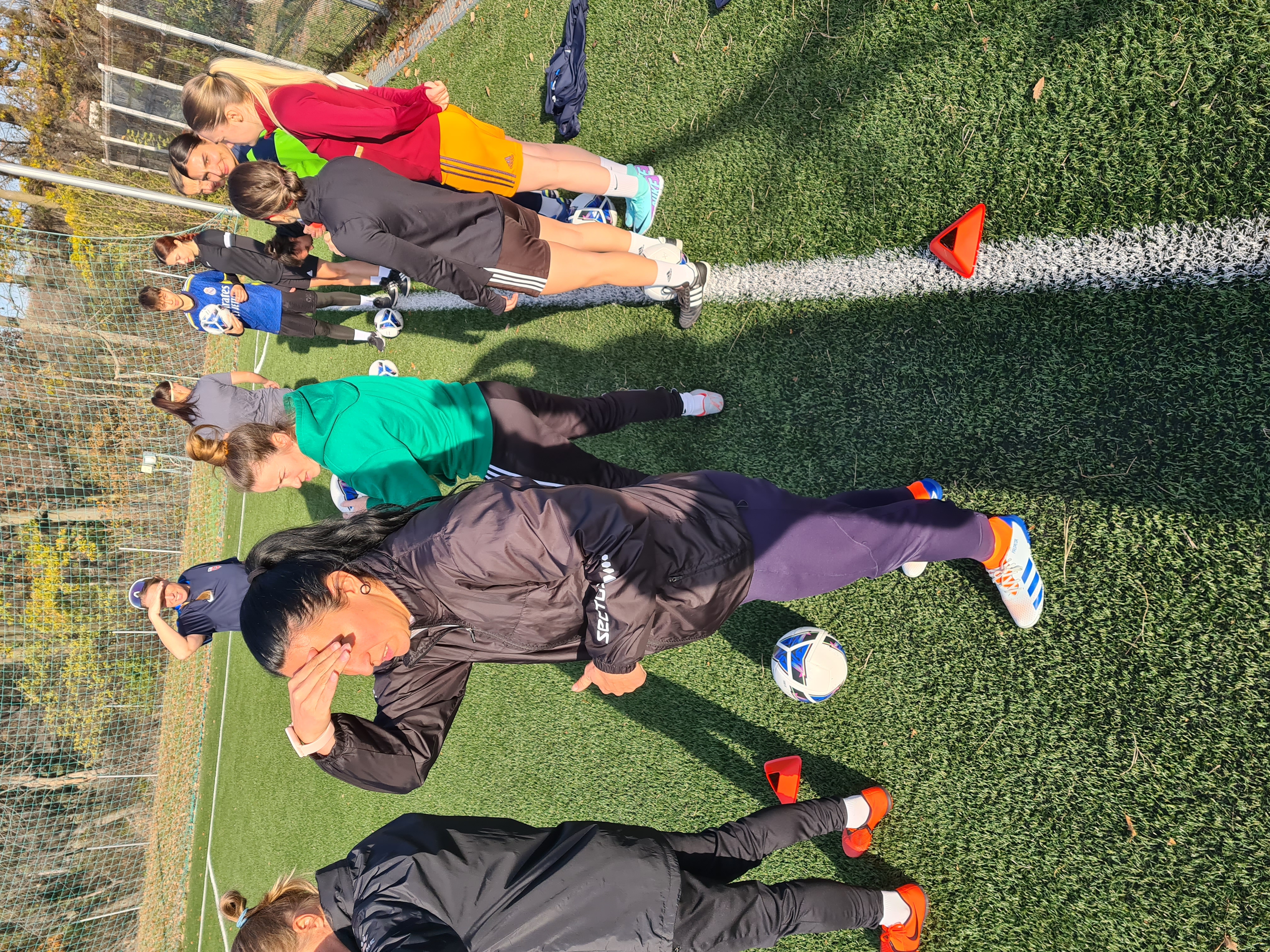 It’s always about people!
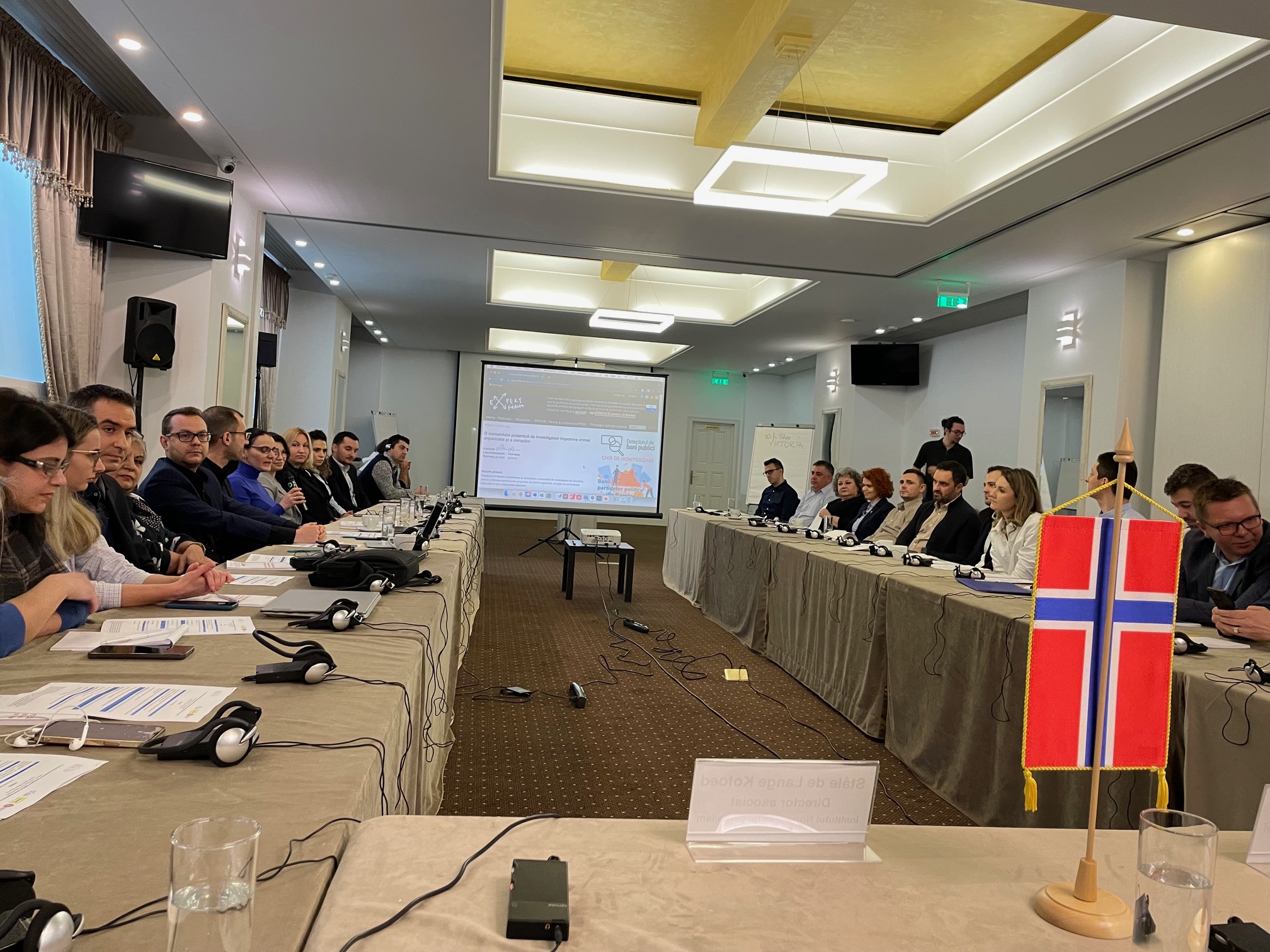 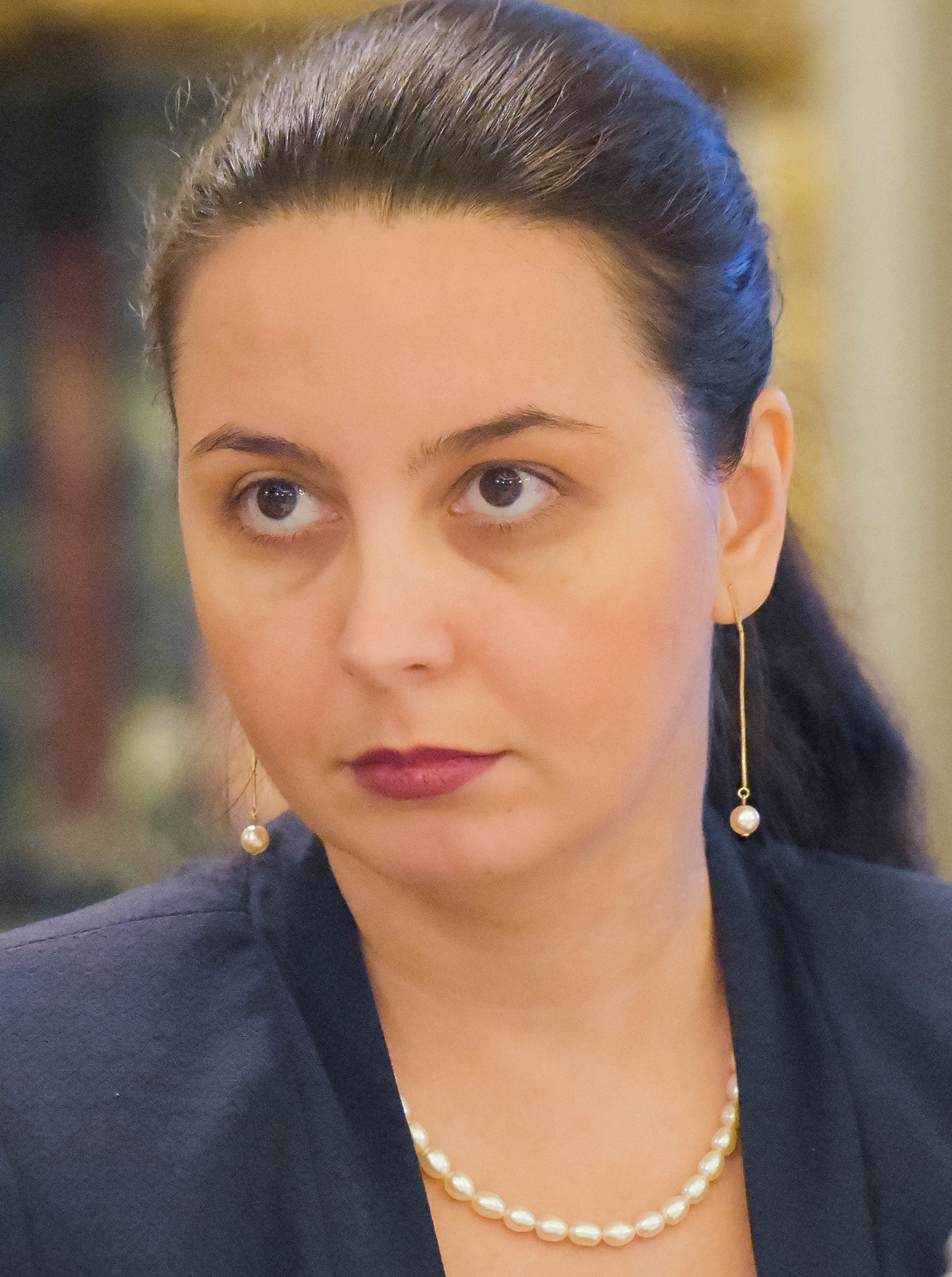 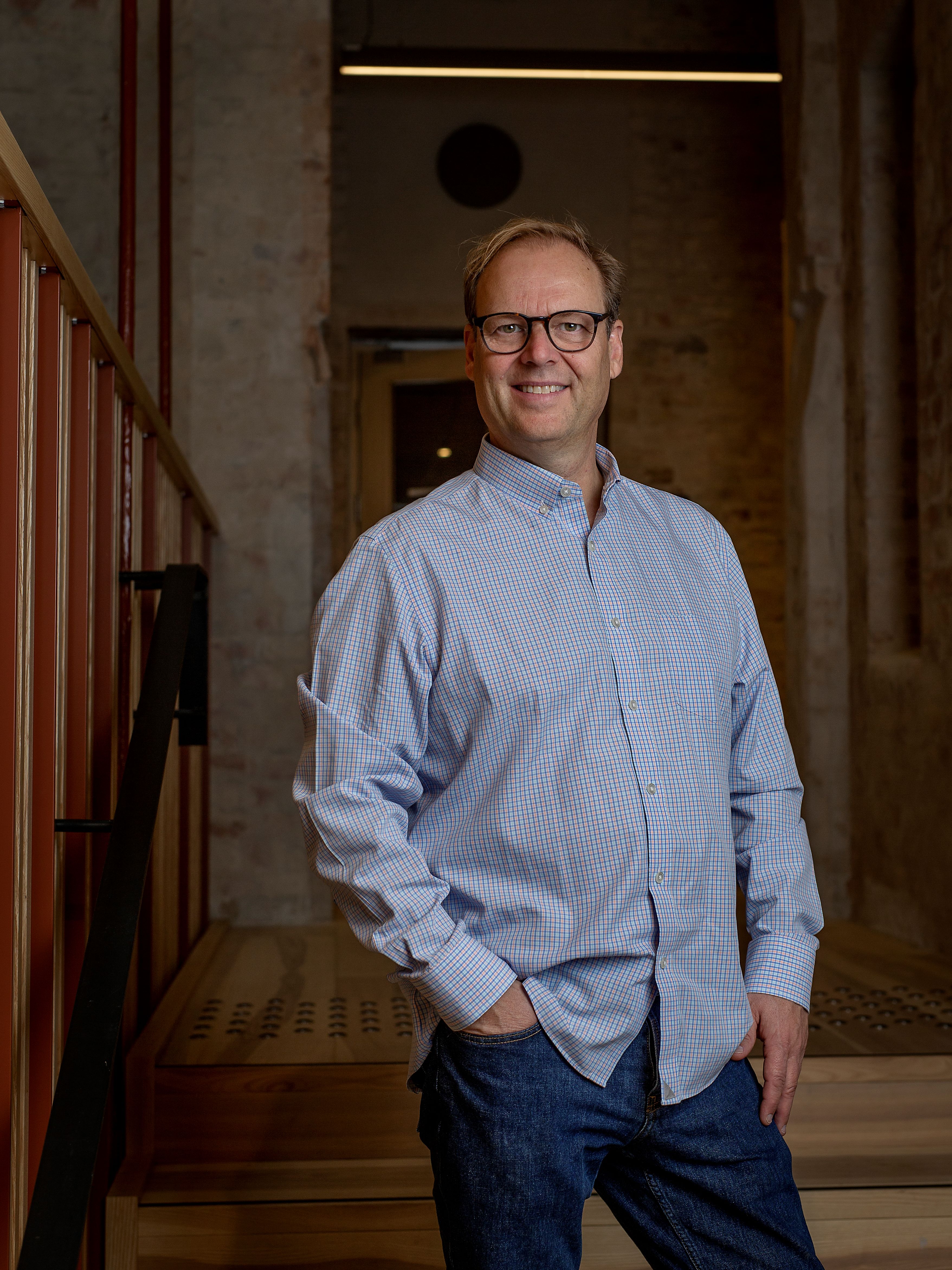 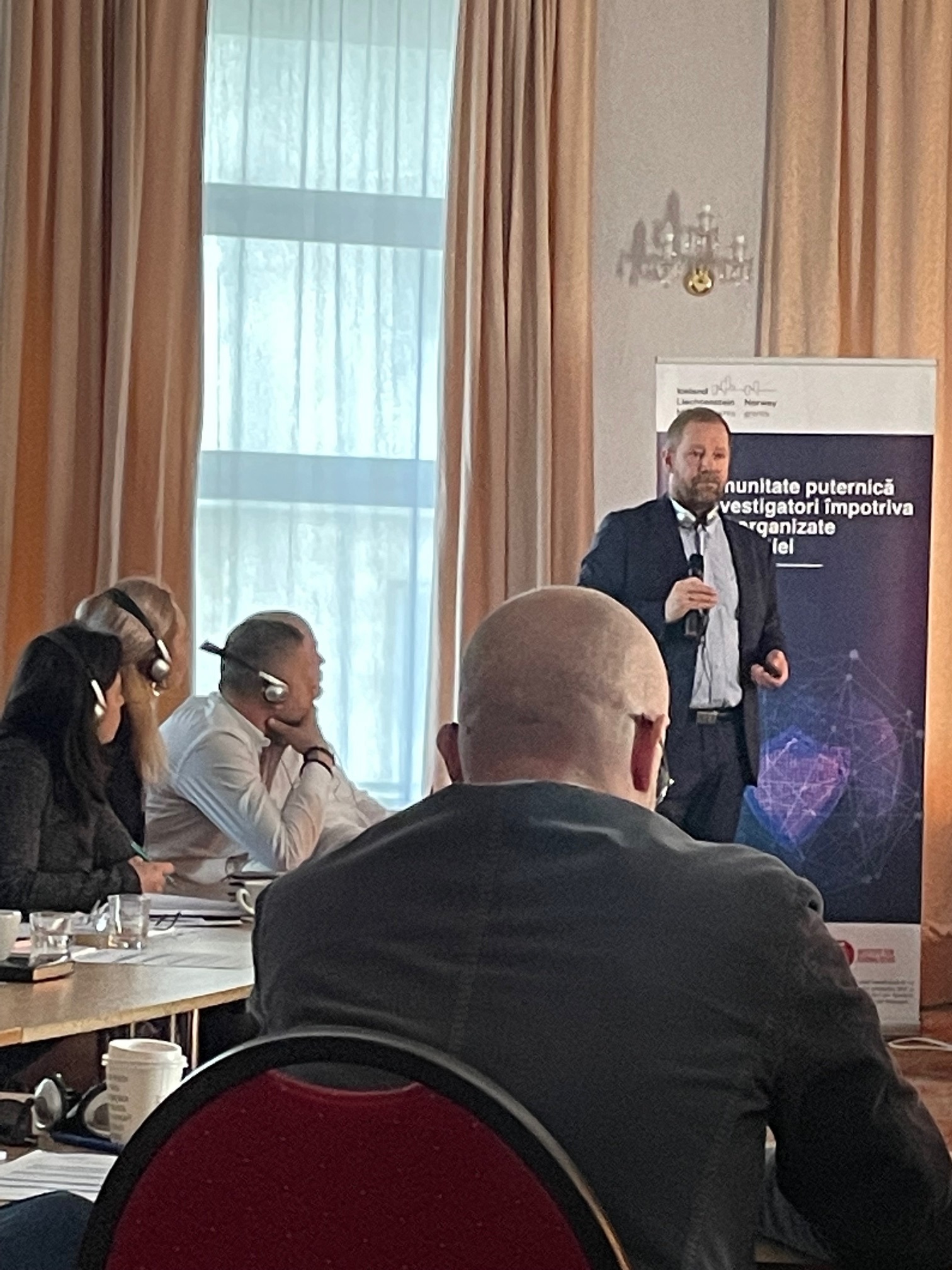 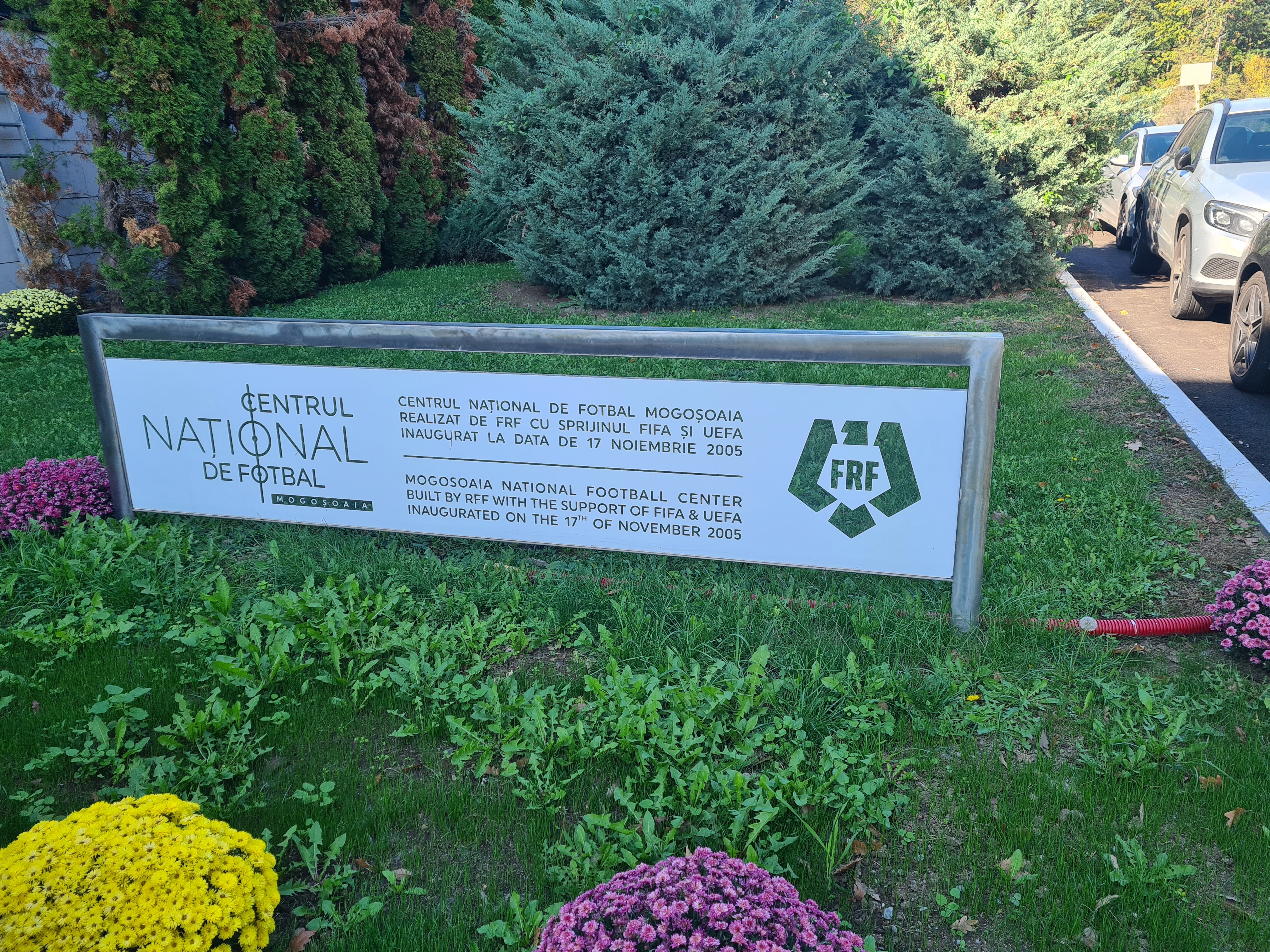 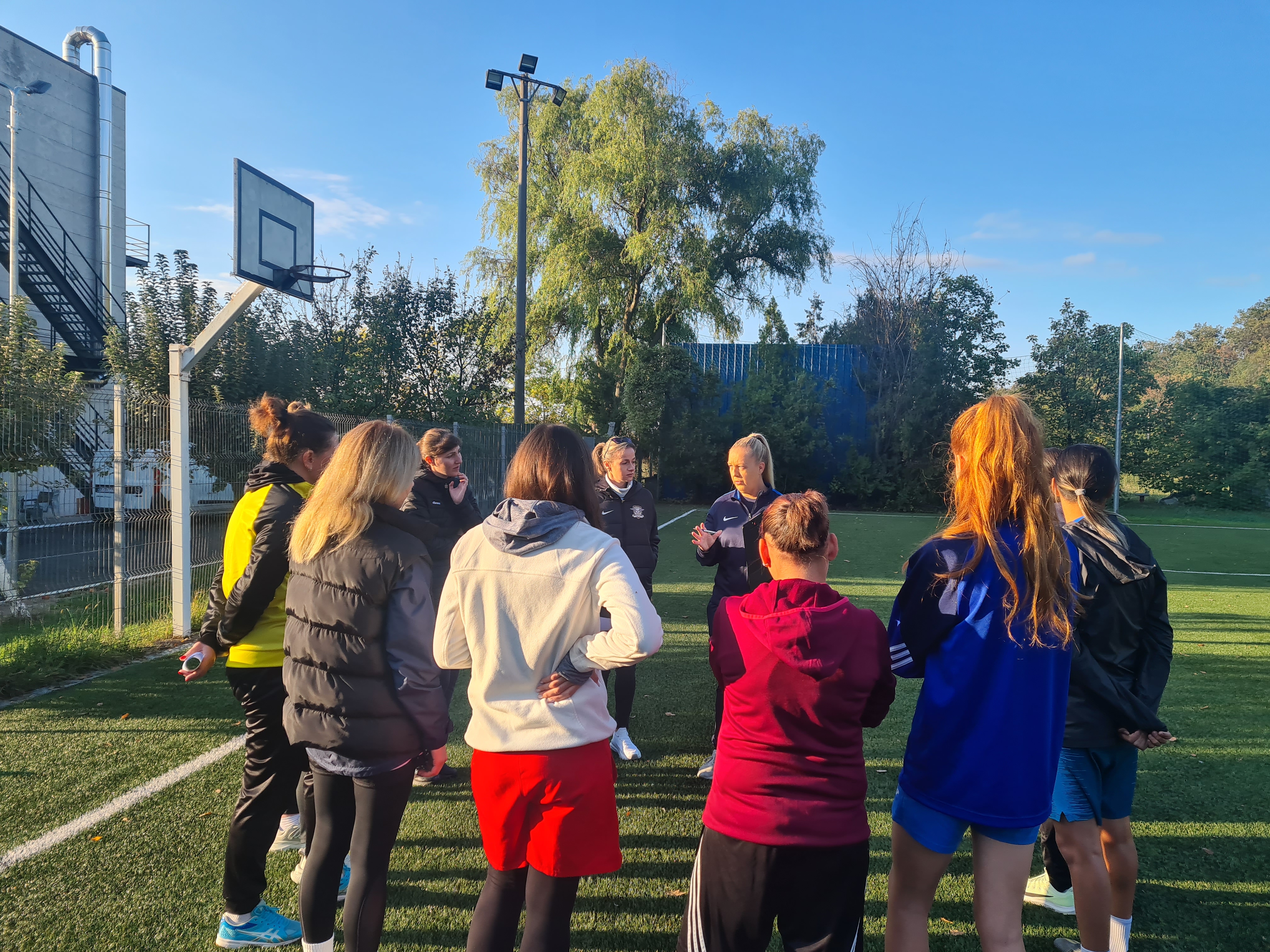 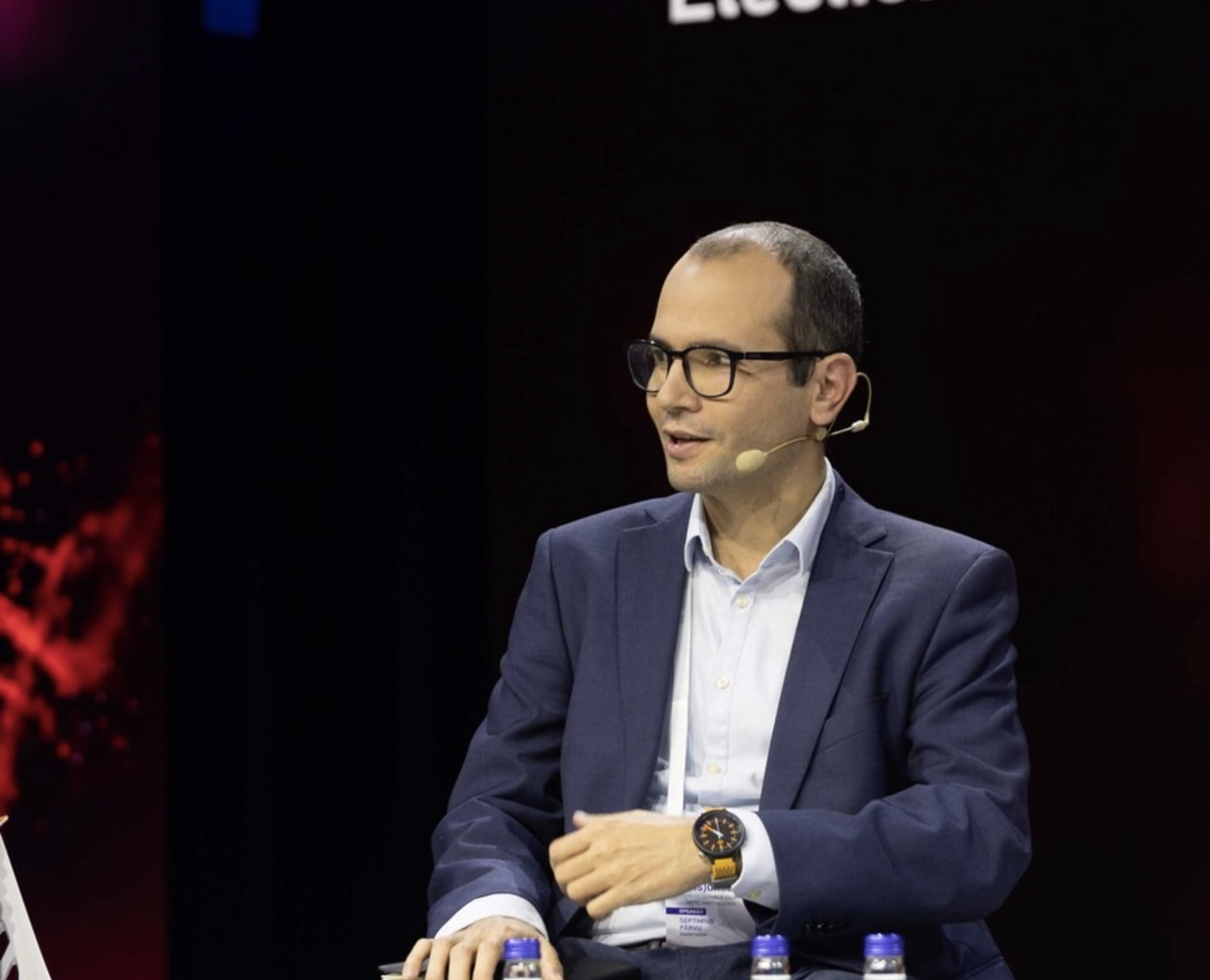 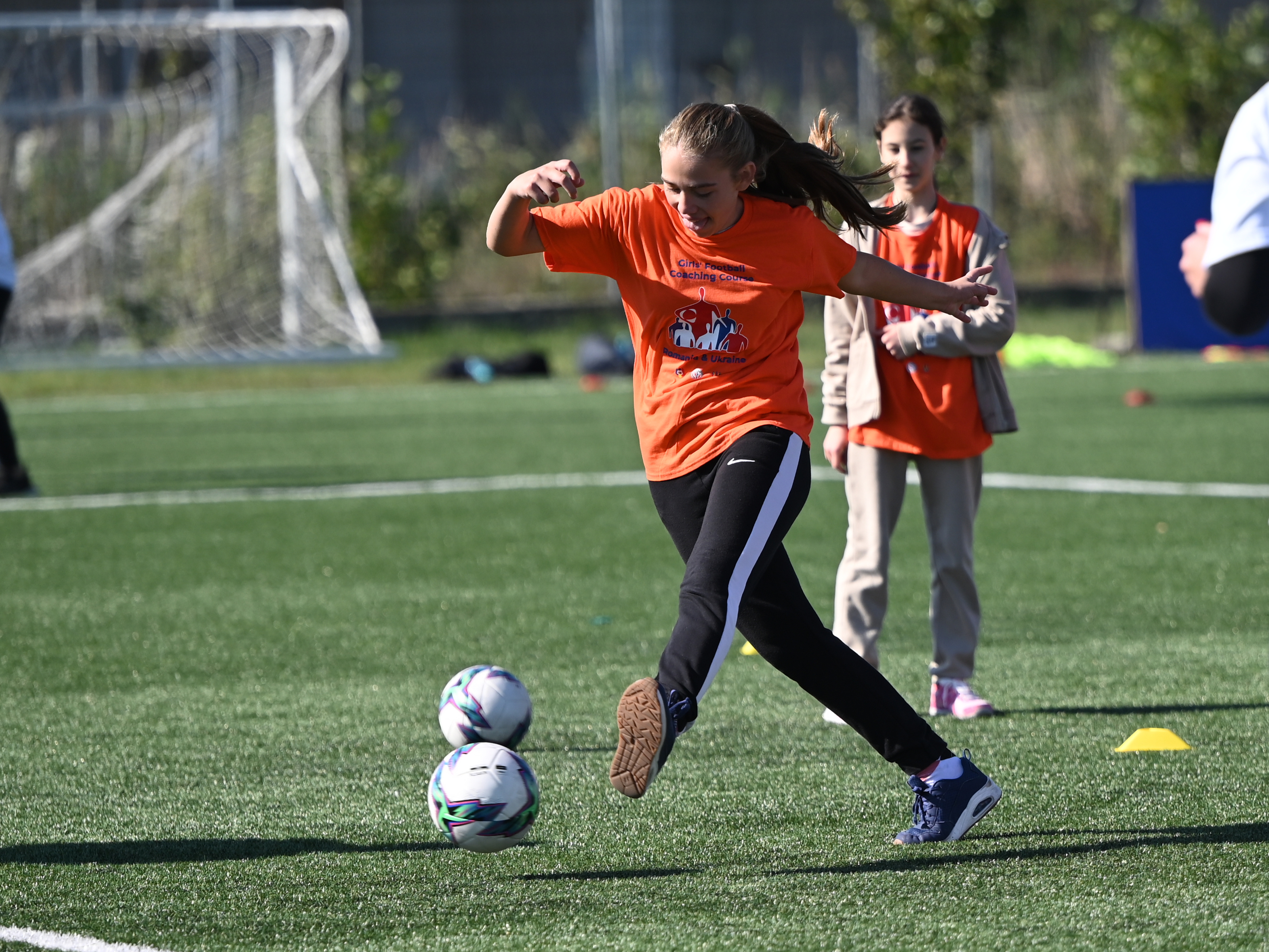 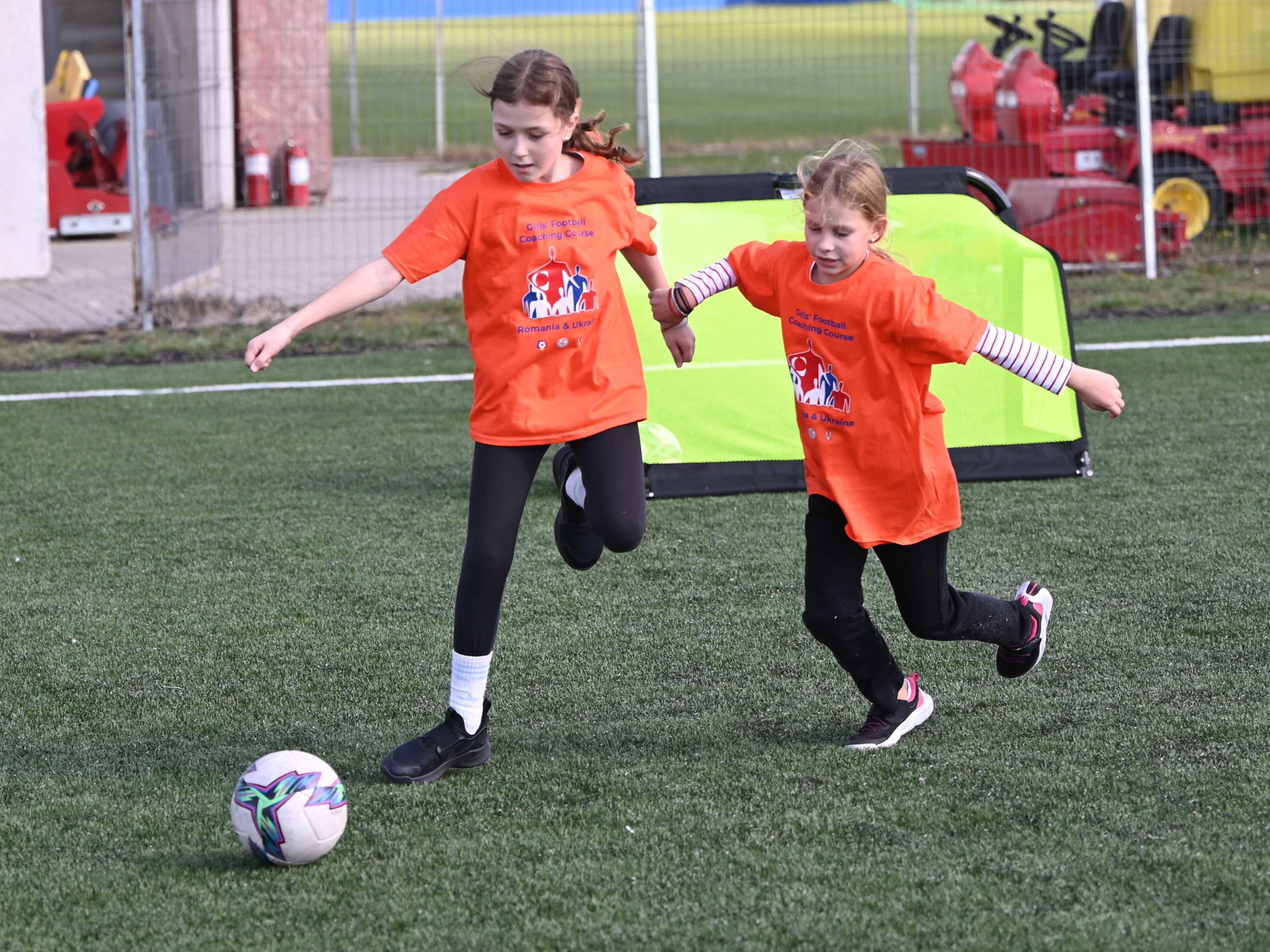 [Speaker Notes: it takes PEOPLE to tango, to trust each other, to learn from each other, to enjoy each other. It is always the people. Living, breathing, wonderful people.]